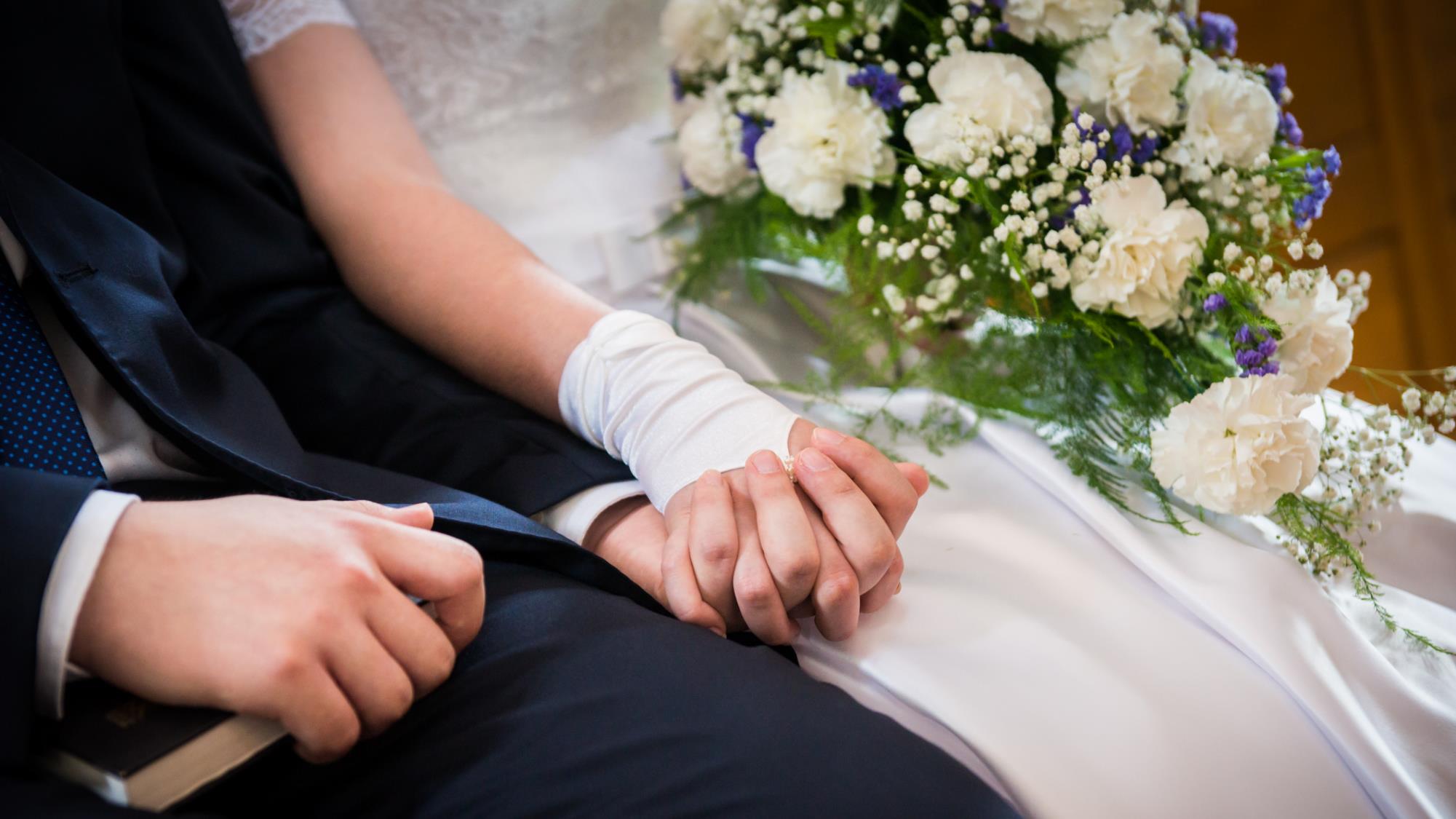 Jézus a készenlétről tanít
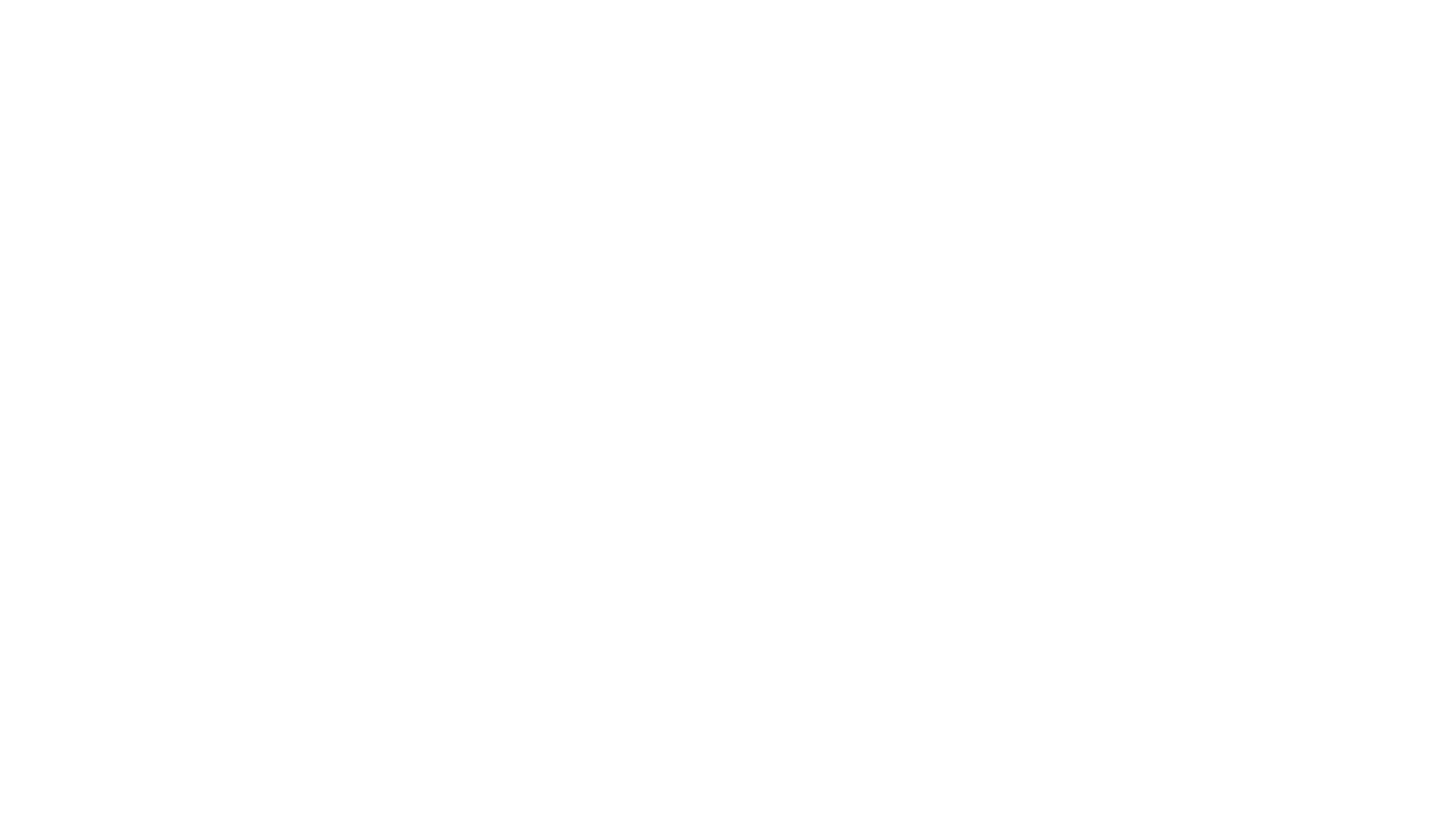 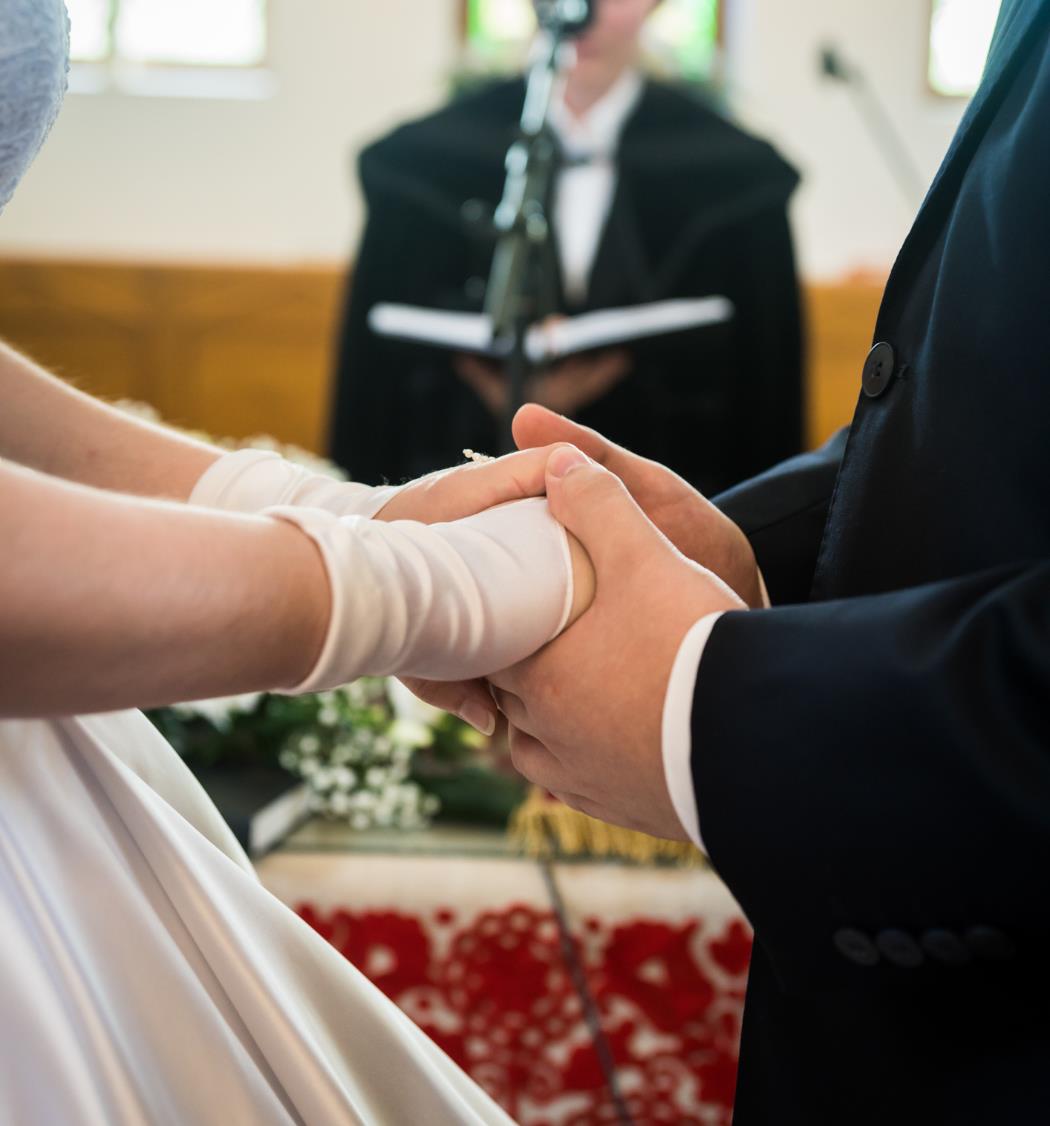 Kedves Hittanos Barátom!Isten hozott!
A digitális hittanórán szükséged lesz a következőkre:
Internet kapcsolat
Laptop, okostelefon vagy tablet
Hangszóró vagy fülhallgató
Üres lap vagy a füzeted és ceruza
A te lelkes hozzáállásod
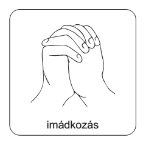 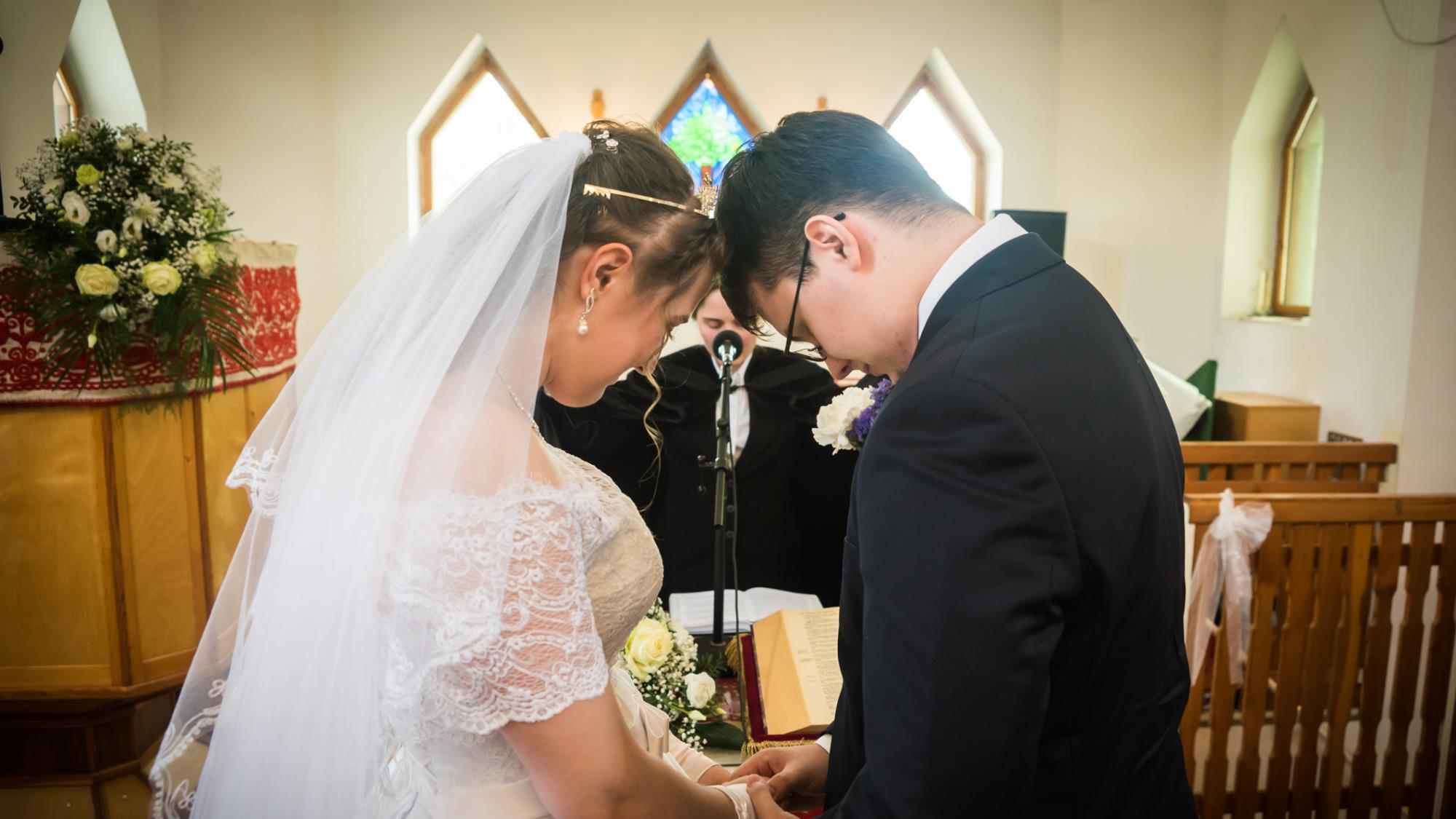 Imádkozzunk!
Azért, hogy a mai órán meg tudjuk hallani és érteni azt az üzenetet, amit Isten személyesen nekünk szán!
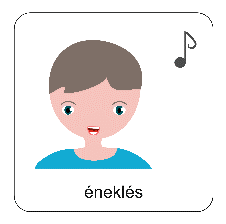 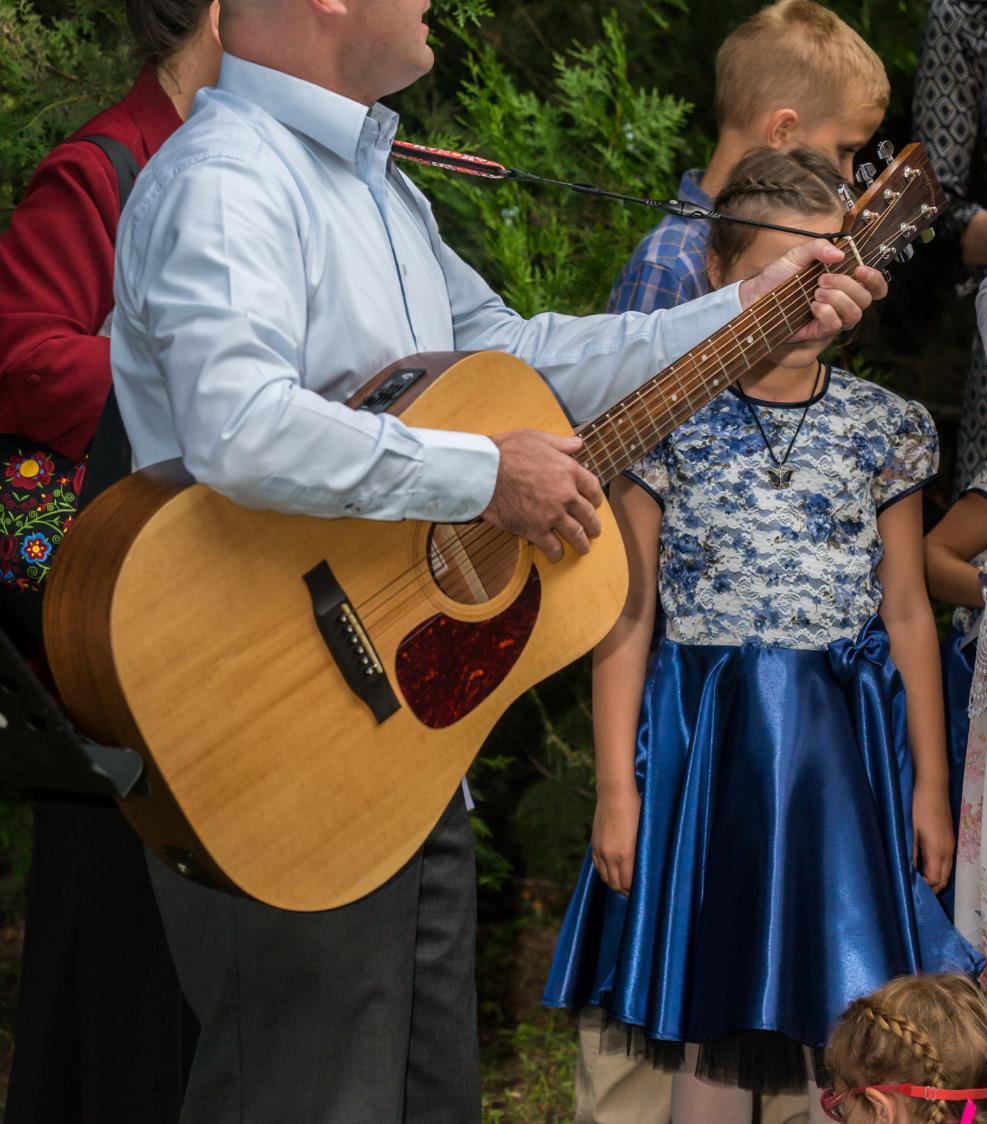 Énekeljünk!
3. |: Zengjünk háladalt! 
   Boldog szívvel áldjuk Őt!:|  3x
   Halleluja! Halleluja! 
   És újra áldjuk Őt!

4. |: Jézus visszajön, 
   mindig készen várjuk Őt! :|  3x
   Halleluja! Halleluja! 
   Készen várjuk őt!

   Halleluja! Halleluja!
|: Jézus visszajön, 
mindig készen várjuk Őt! :|  3x
Halleluja! Halleluja! 
és készen várjuk Őt!

2. |: Eljön a Király, 
minden szem meglátja Őt! :|  3x
Halleluja! Halleluja! 
És mind meglátja Őt!
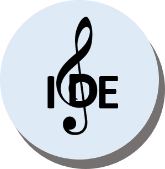 a zene elindításához kattints
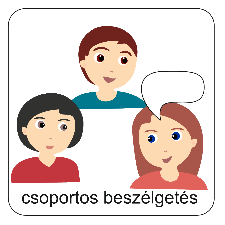 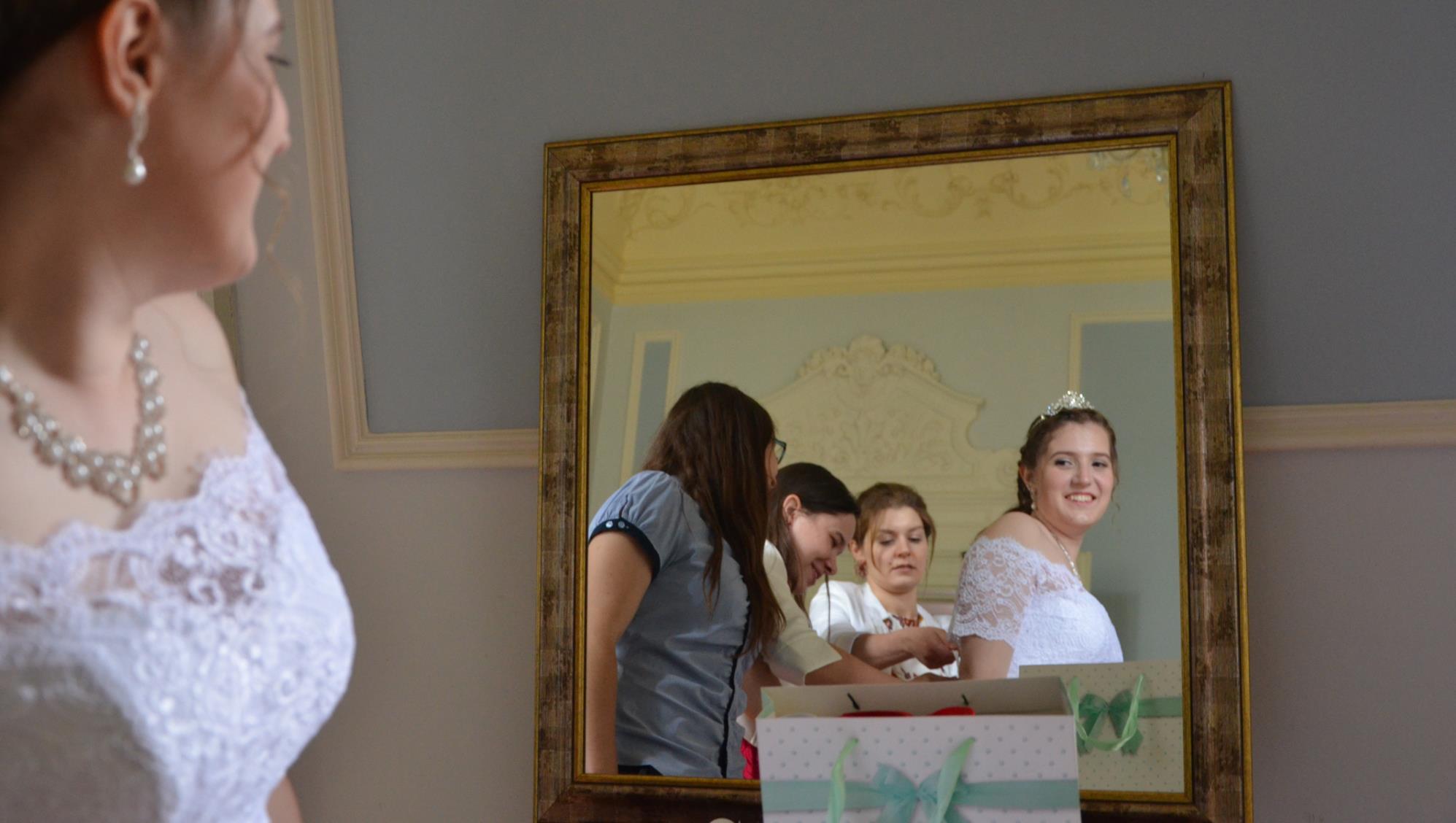 Beszéljétek meg a csoportban a kérdéseket!
Hogyan készülsz el reggelente, mikor suliba kell menni?
Hogyan készülsz el reggelente, mikor online tanítás van?
Mennyi időbe telik míg a szobádban rendet raksz, ha vendégek jönnek hozzátok?
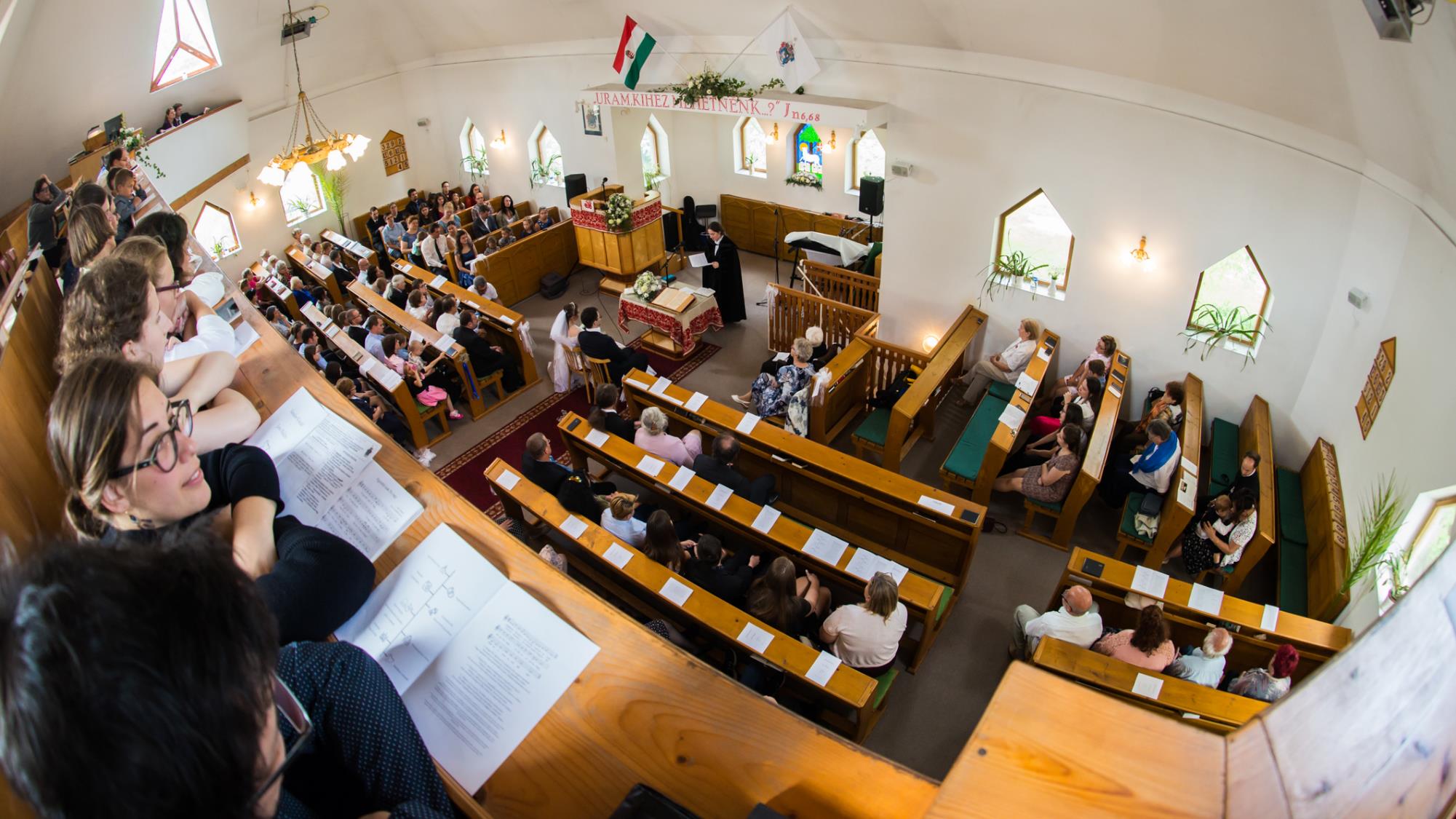 „Amikor egyetemre jártam, az egyik matekórámra a csoportból csak egy ember járt be, aki szorgalmasan jegyzetelt a csoportnak. De egy alkalommal lebetegedett, ezért mi mentünk jegyzetelni. Sajnos elkéstünk az óráról. Az üres terem nem zavarta a tanár urat, már a második táblán írt, mikor beértünk. Mind a mai napig nem tudom, hogy vajon ez volt az első két tábla vagy már törölt, mire beértünk?”
- Egy matektanár vallomása -
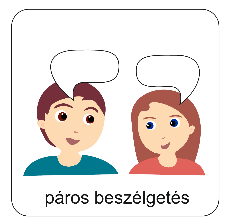 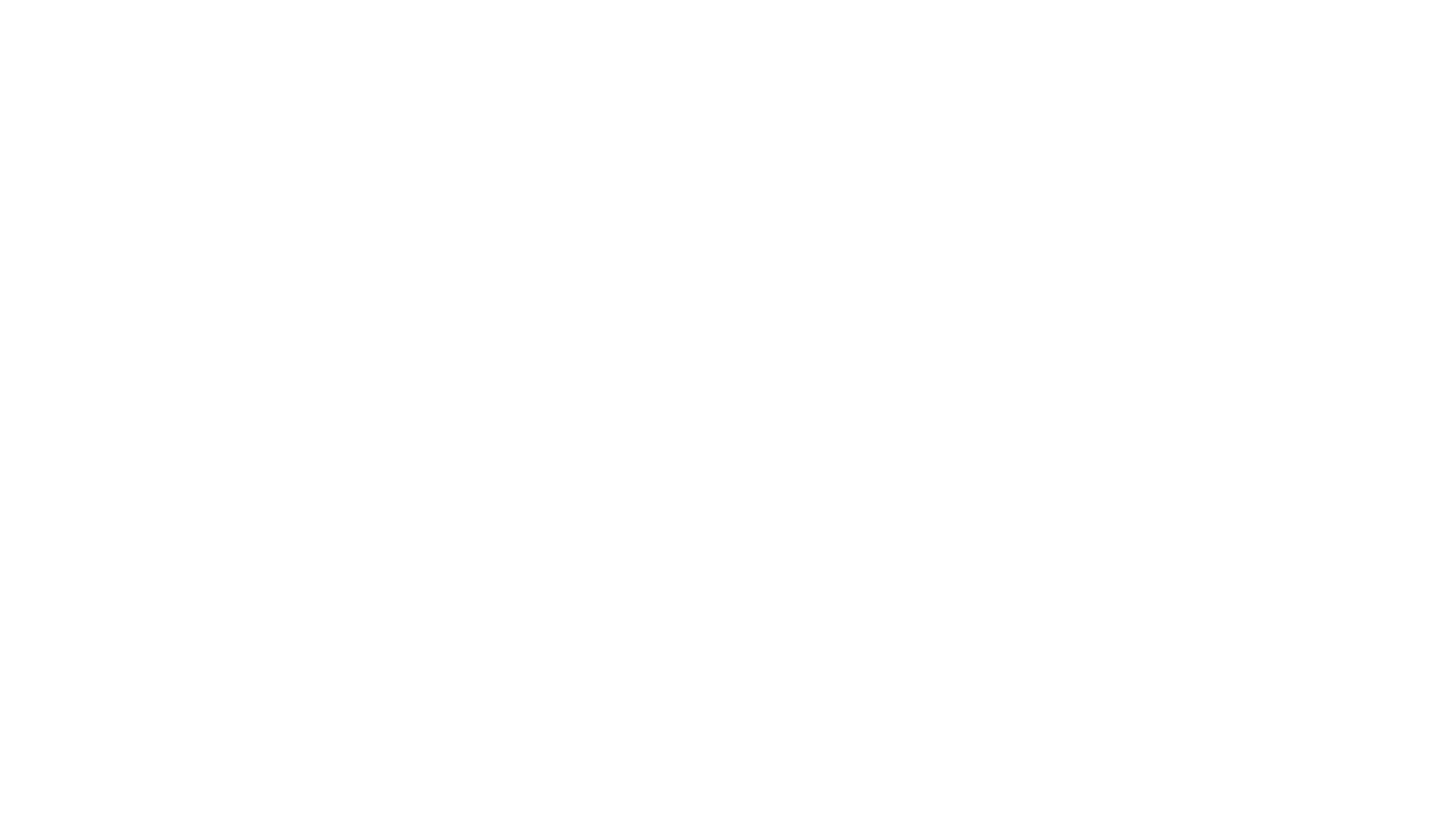 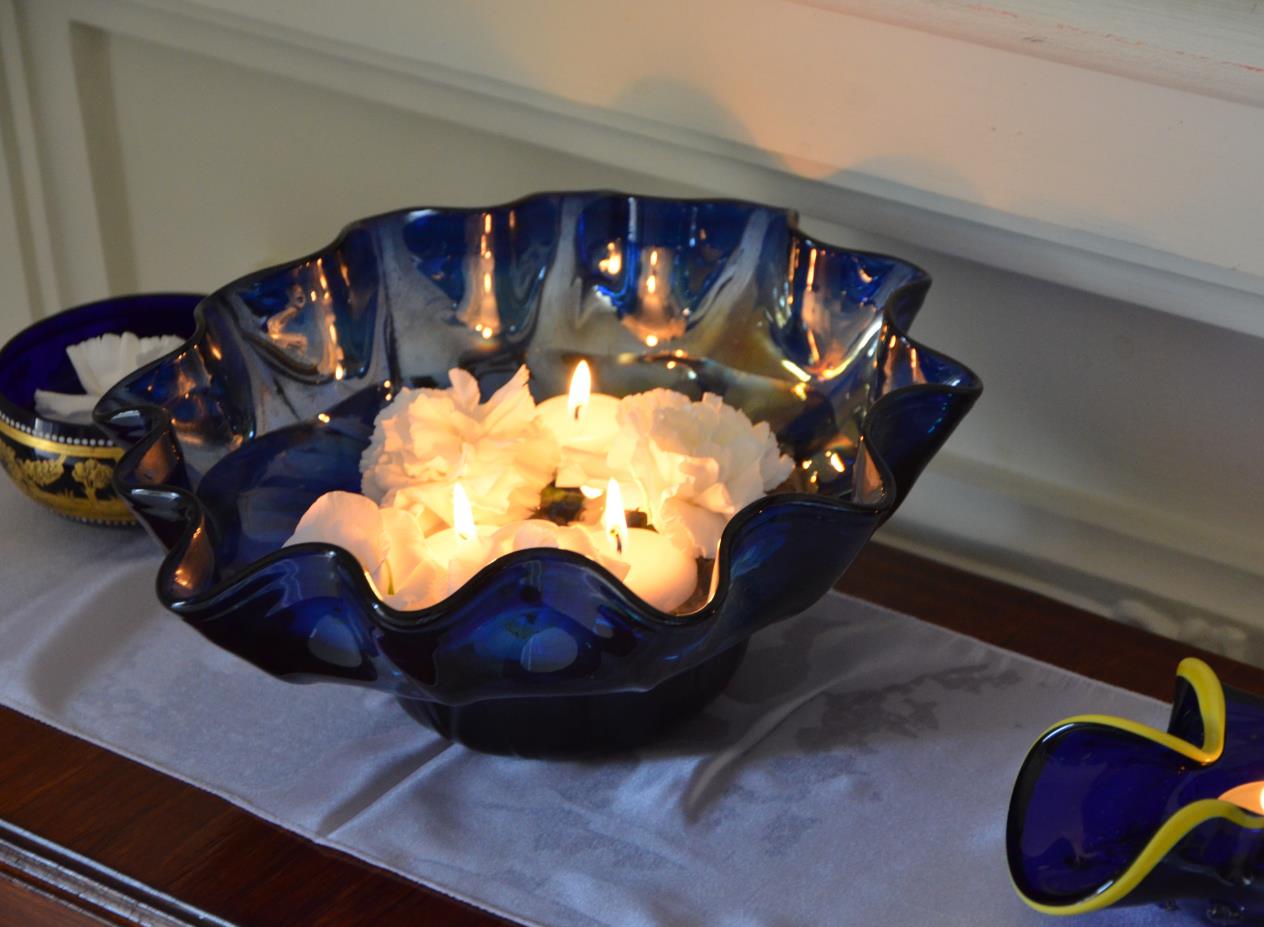 Beszéljétek meg párban!
Milyen következményei lehetnek annak, ha nem állunk készen egy eseményre?
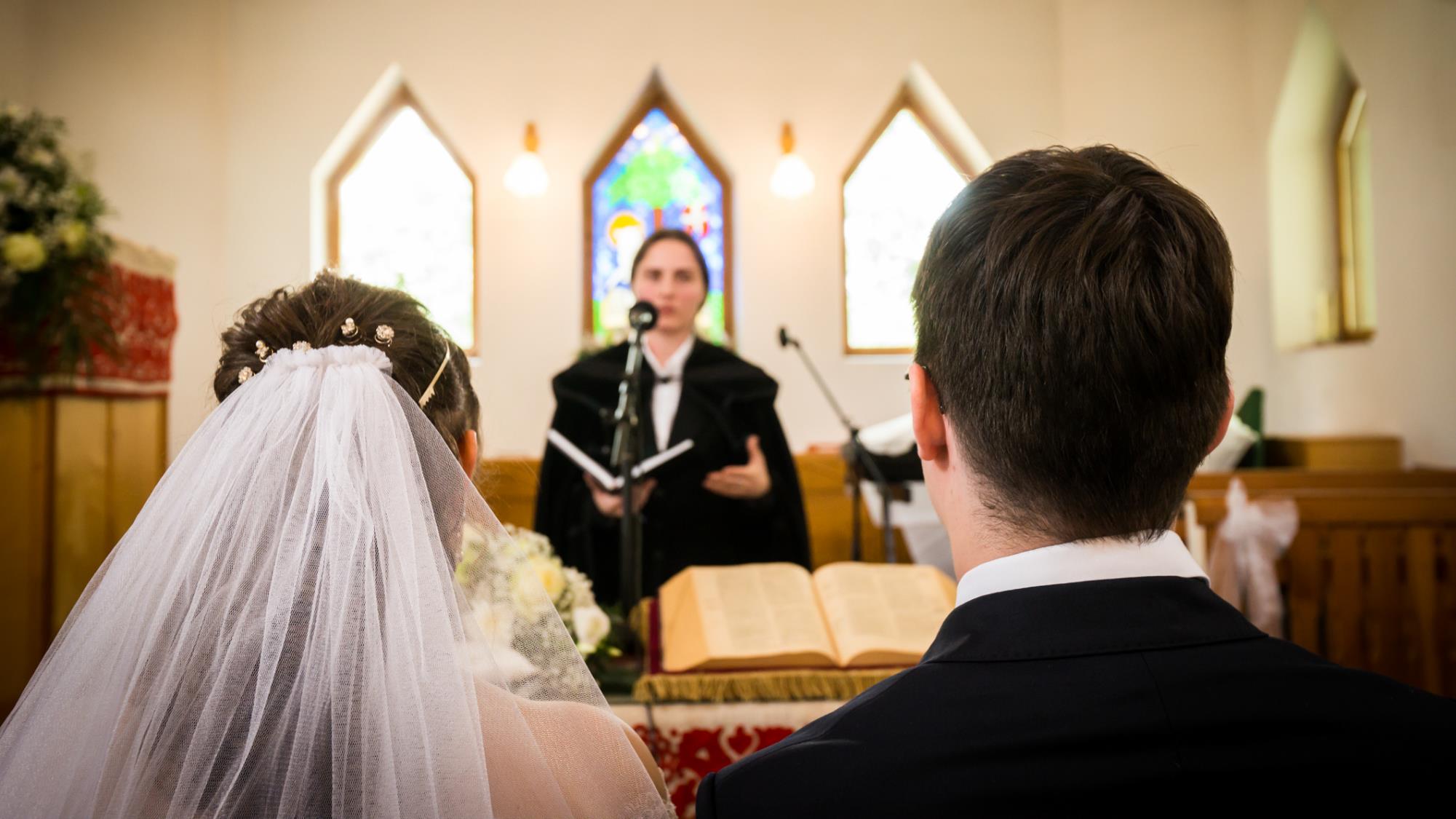 Olvasd el a hittankönyvből a készenlétről szóló részt!
A tankönyv eléréséhez kattints a könyv piktogramra!
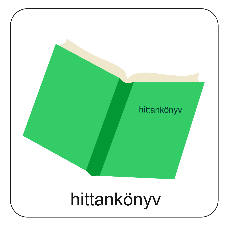 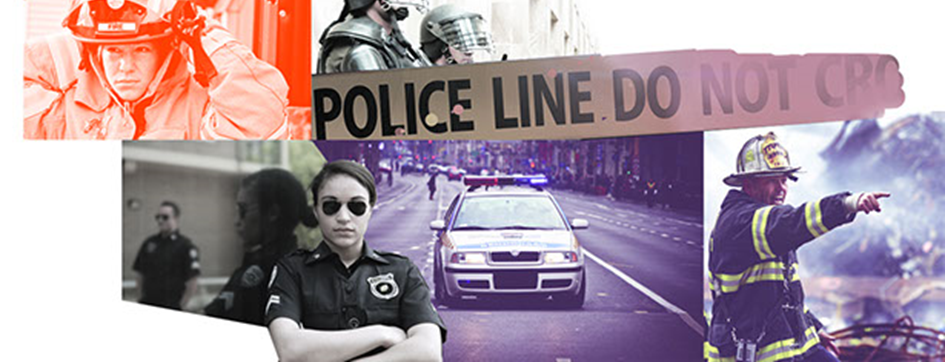 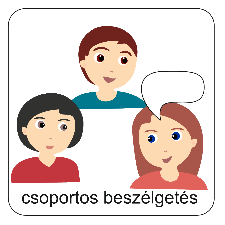 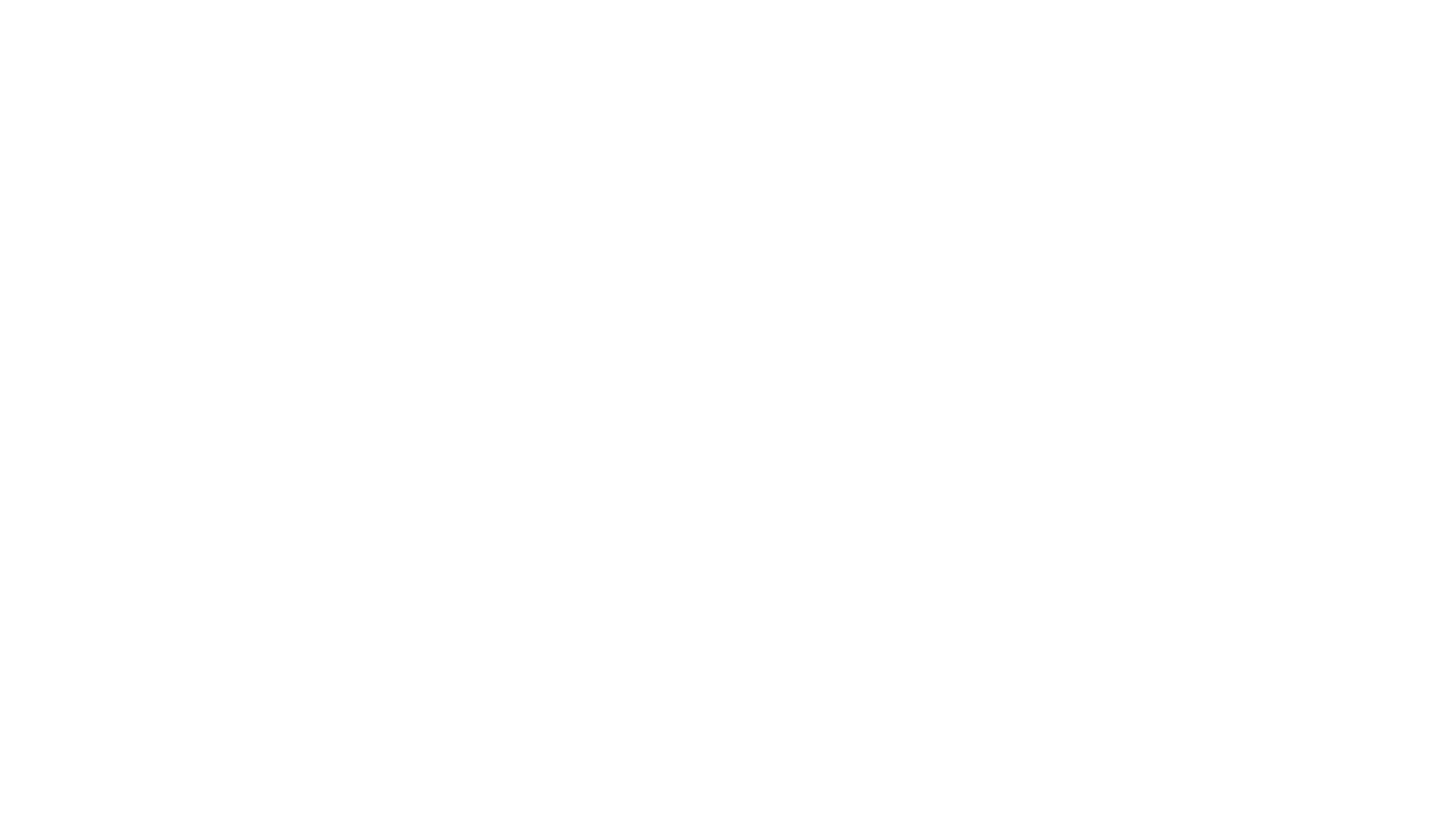 Melyek azok a foglalkozások, hivatások, melyekhez kiemelten fontos az ilyen fajta készenlét?
Milyen veszélyei lennének, ha ők nem lennének megfelelően készen egy-egy riasztás alkalmával?
Beszélgessetek a csoporttal!
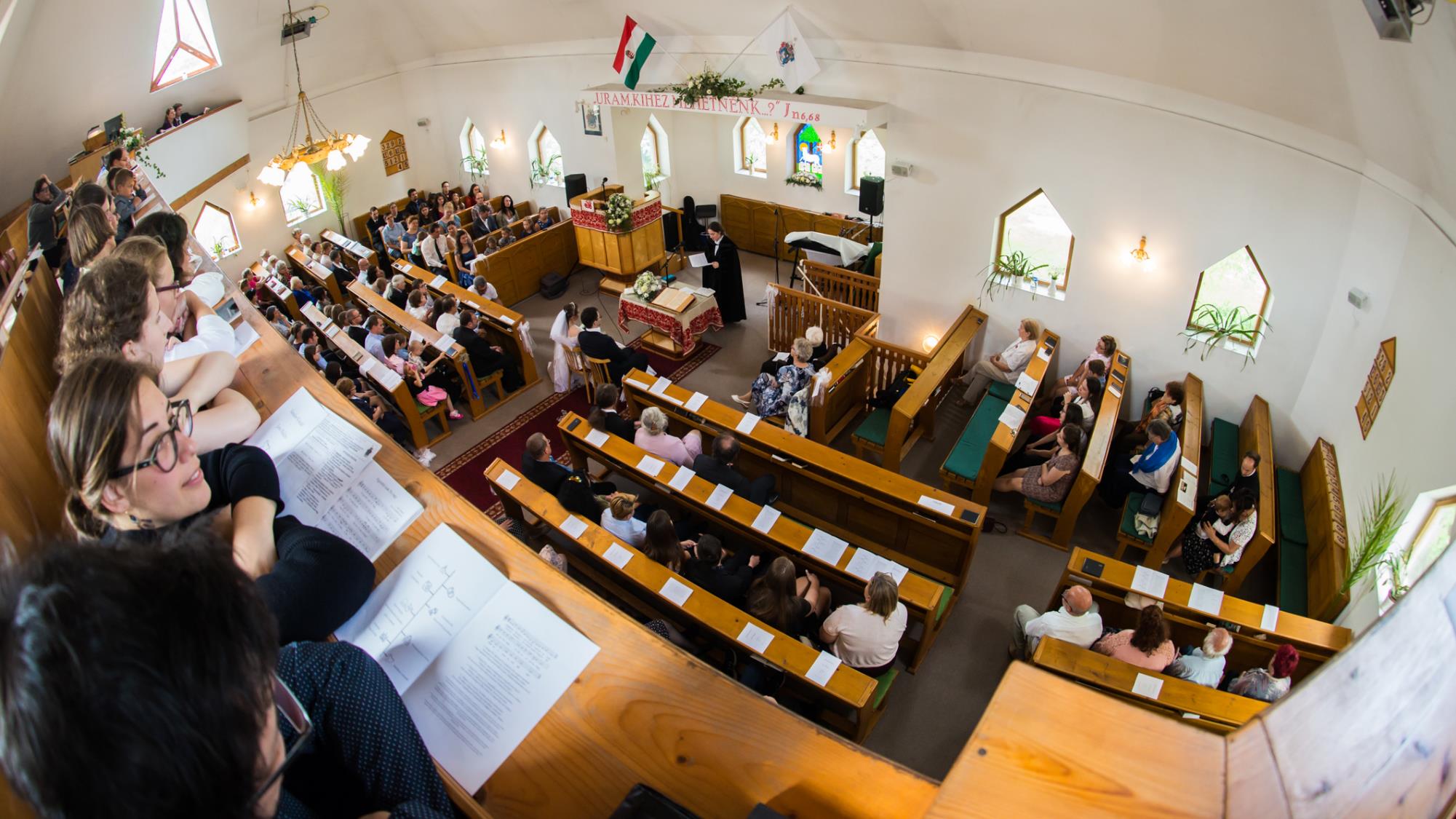 Bizonyos hivatásoknál nagyon fontos az állandó készenlét. Például, ha a tűzoltók közül egy nincs készenlétben, akkor a csapat késve érkezik a helyszínre, tehát súlyos következménye van. 

Jézus a tanítványainak hasonló készenlétről beszél egy példázatban.
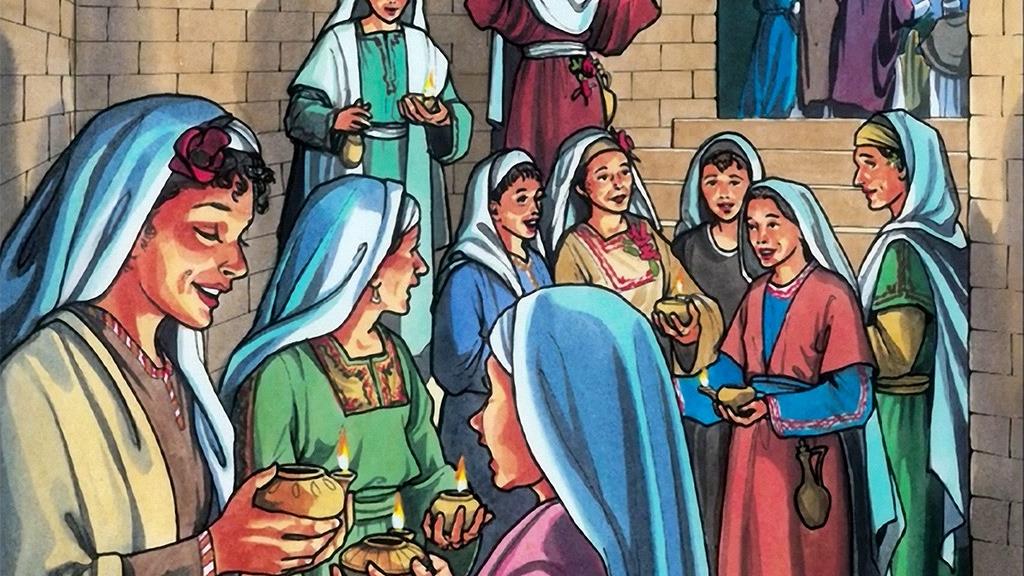 Akkor hasonló lesz a mennyek országa ahhoz a tíz szűzhöz, akik vették a lámpásukat, és kimentek a vőlegény fogadására.
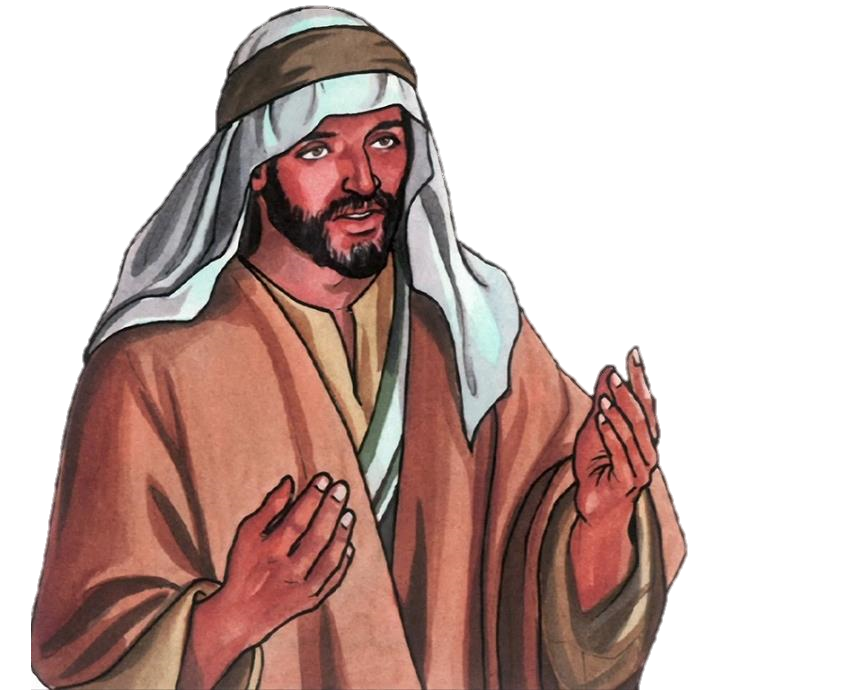 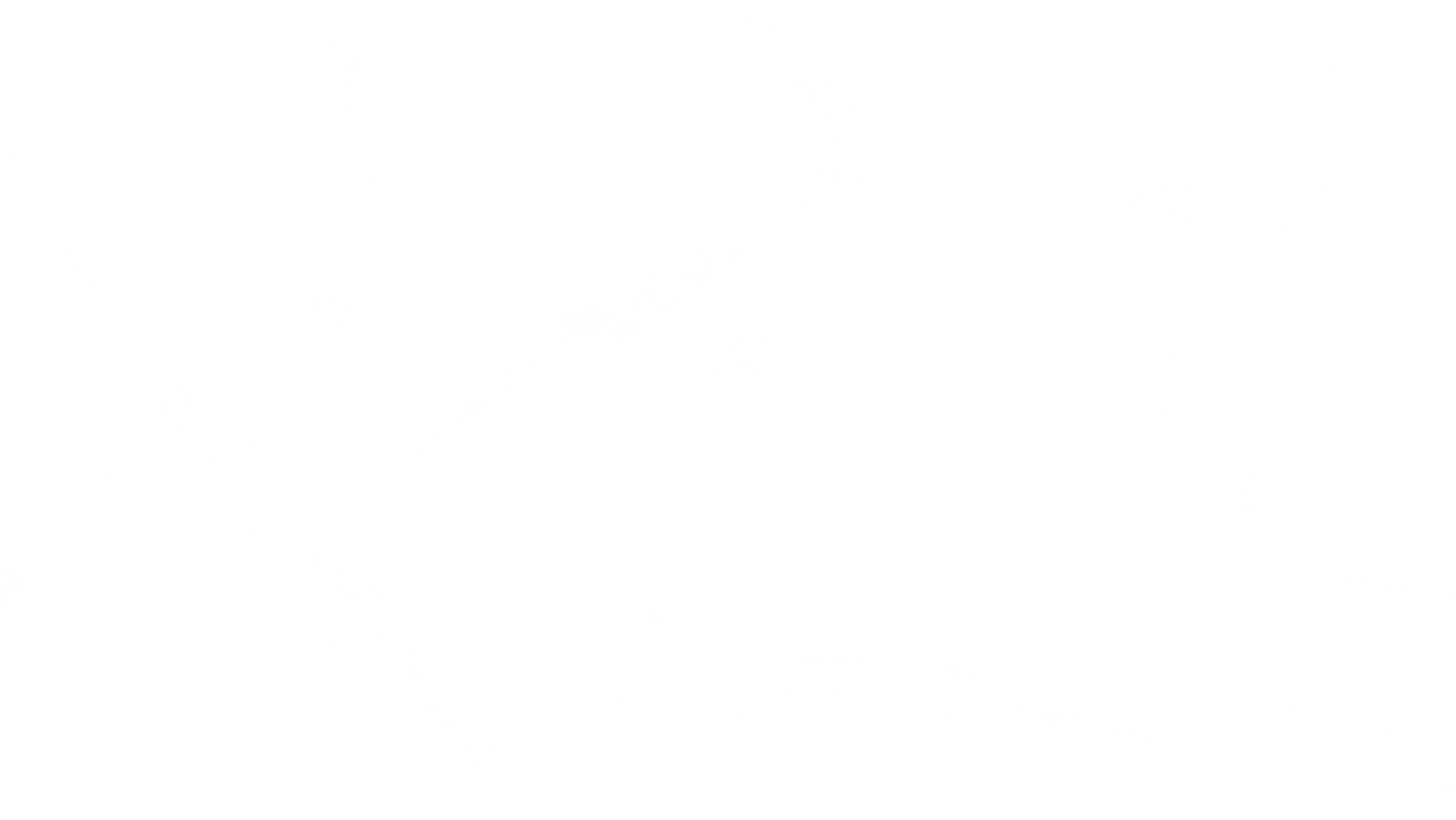 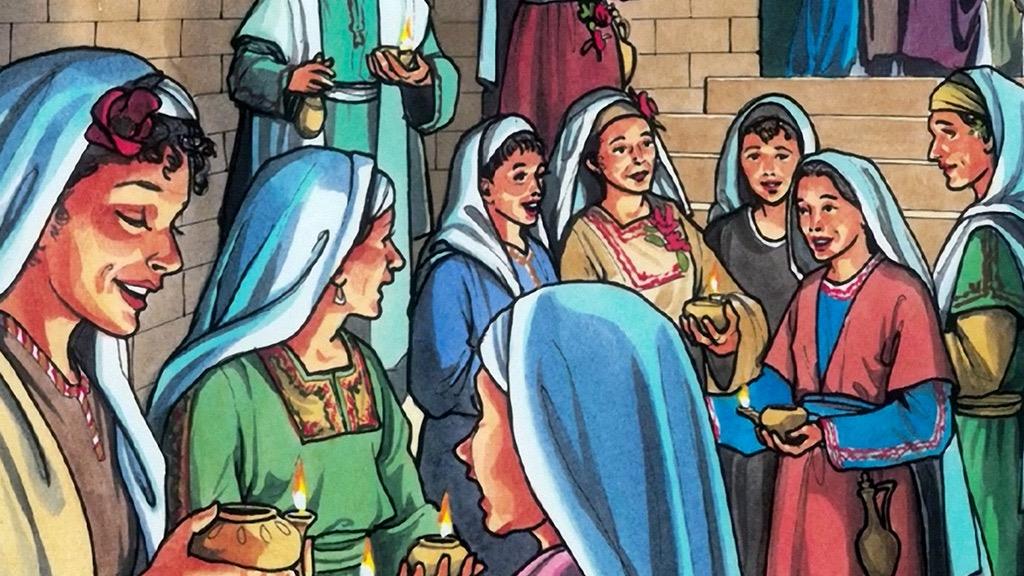 Öt közülük balga volt, öt pedig okos.
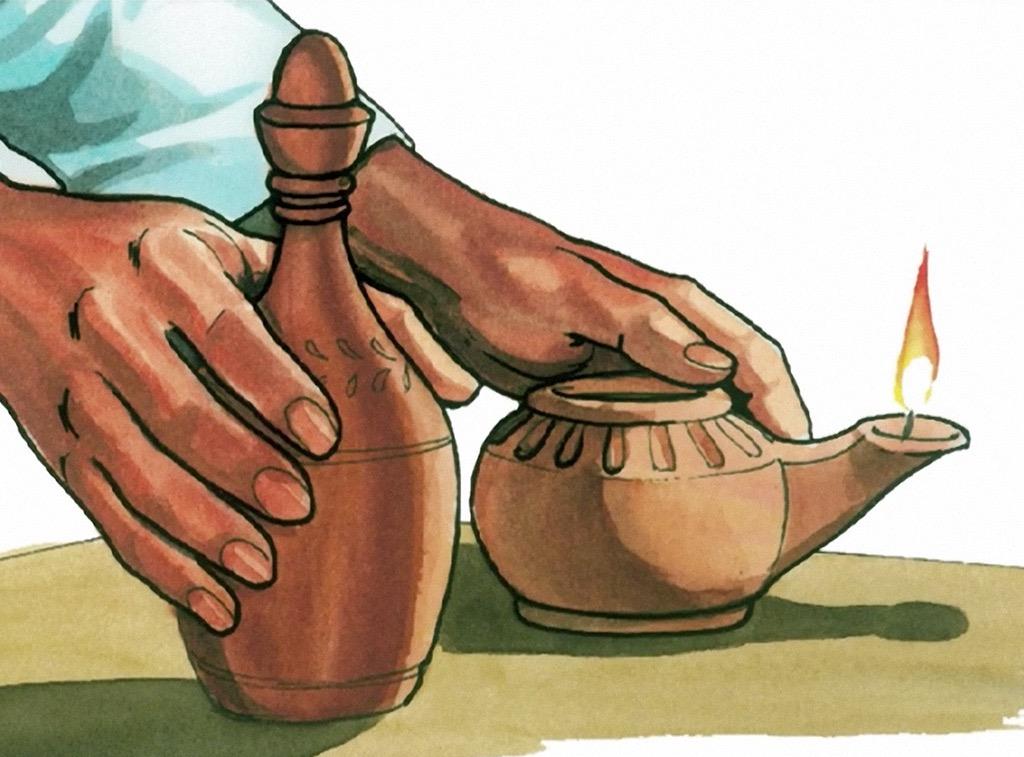 A balgák ugyanis, amikor magukhoz vették lámpásukat, nem vittek magukkal olajat, 
az okosak viszont a lámpásukkal együtt olajat is vittek korsókban.
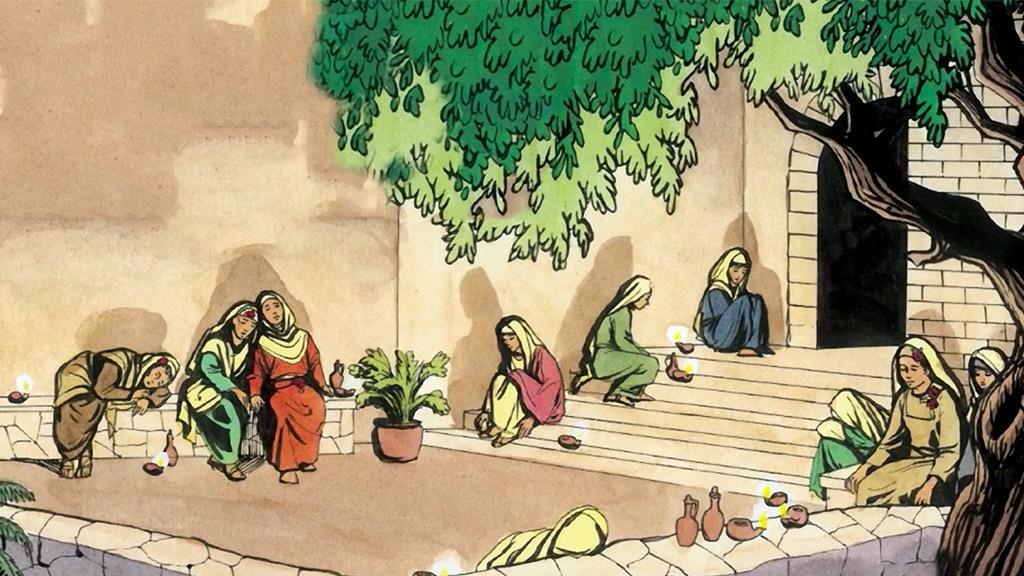 Mivel pedig a vőlegény késett, mindnyájan elálmosodtak, és elaludtak.
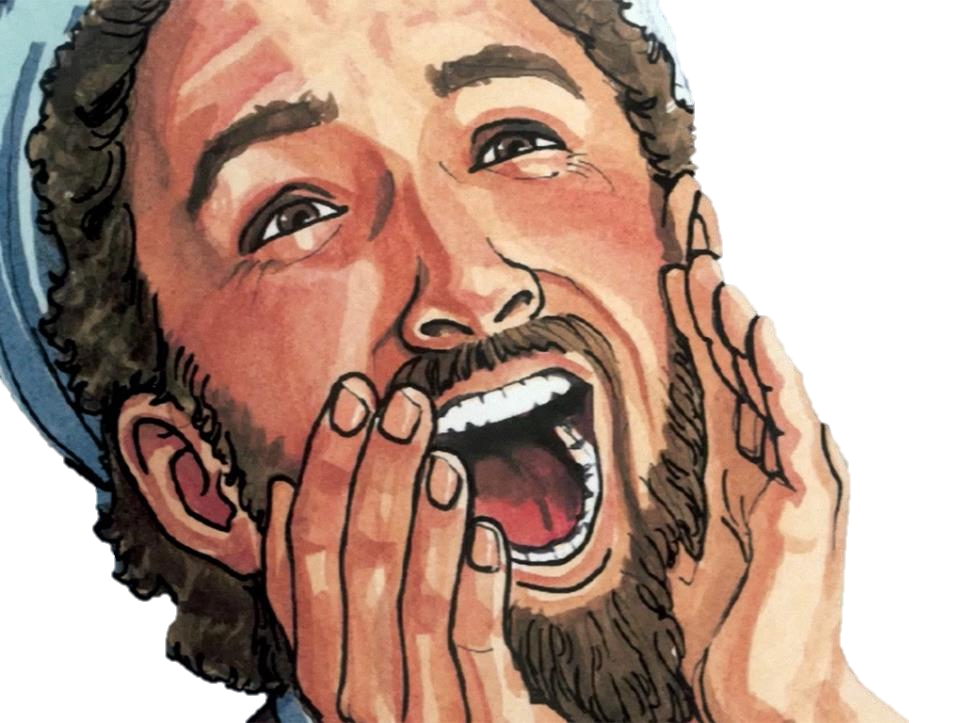 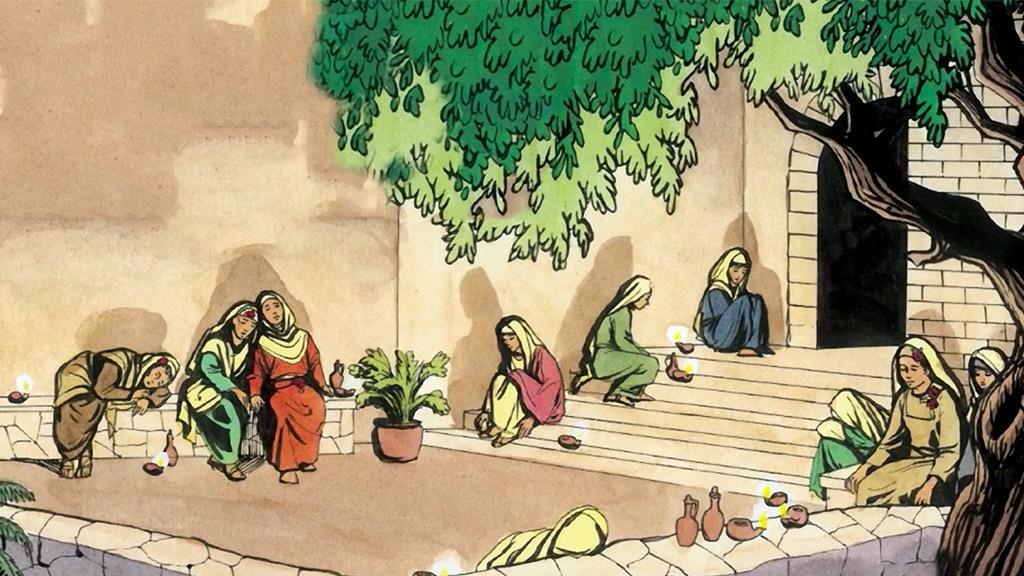 Éjfélkor azután kiáltás hangzott:
Íme, a vőlegény! Jöjjetek a fogadására!
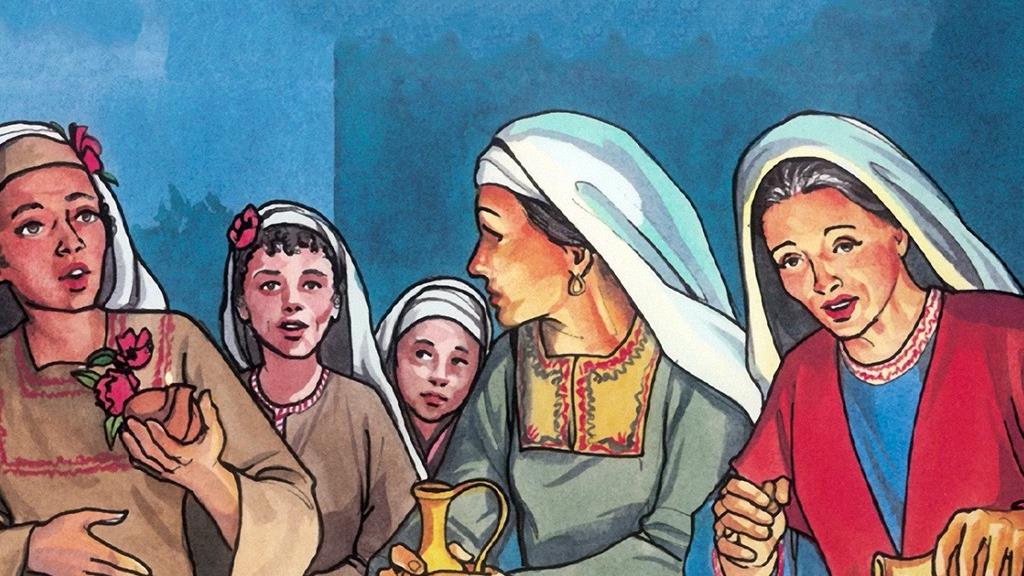 Ekkor ezek a szüzek mind felébredtek, és rendbe hozták a lámpásukat.
Adjatok nekünk az olajotokból, mert a lámpásunk kialszik.
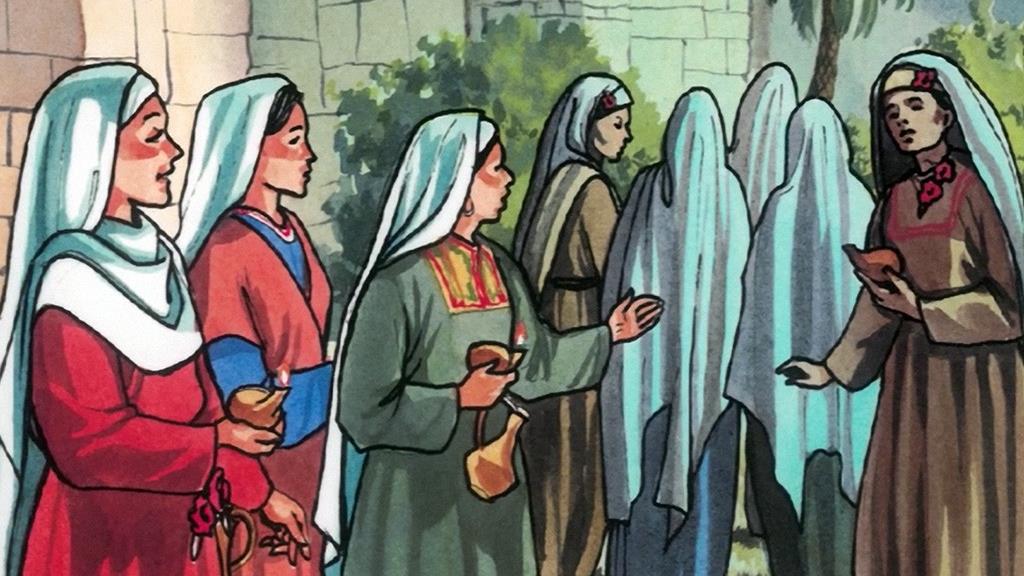 A balgák így szóltak az okosakhoz:
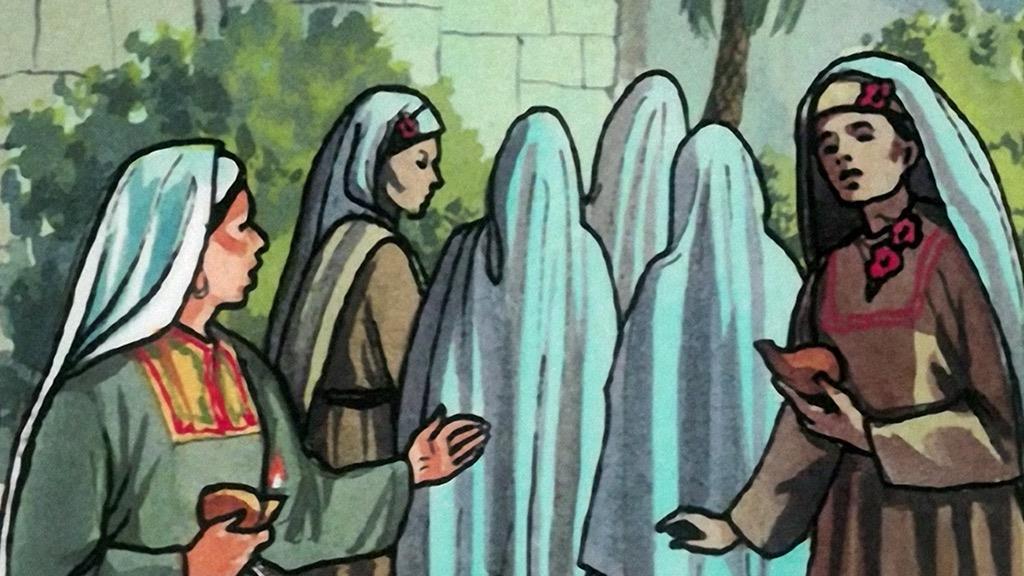 Hátha nem lesz elég nekünk is meg nektek is, menjetek inkább a kereskedőkhöz, és vegyetek magatoknak!
Az okosak így válaszoltak:
Amíg azok vásárolni voltak, megjött a vőlegény, és akik készen voltak, bementek vele a menyegzőre. Azután bezárták az ajtót.
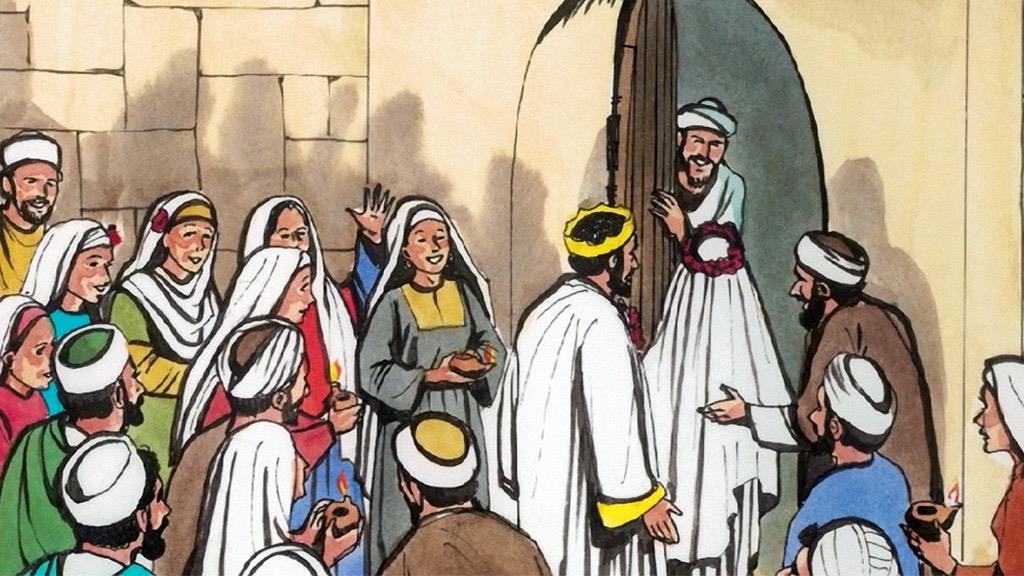 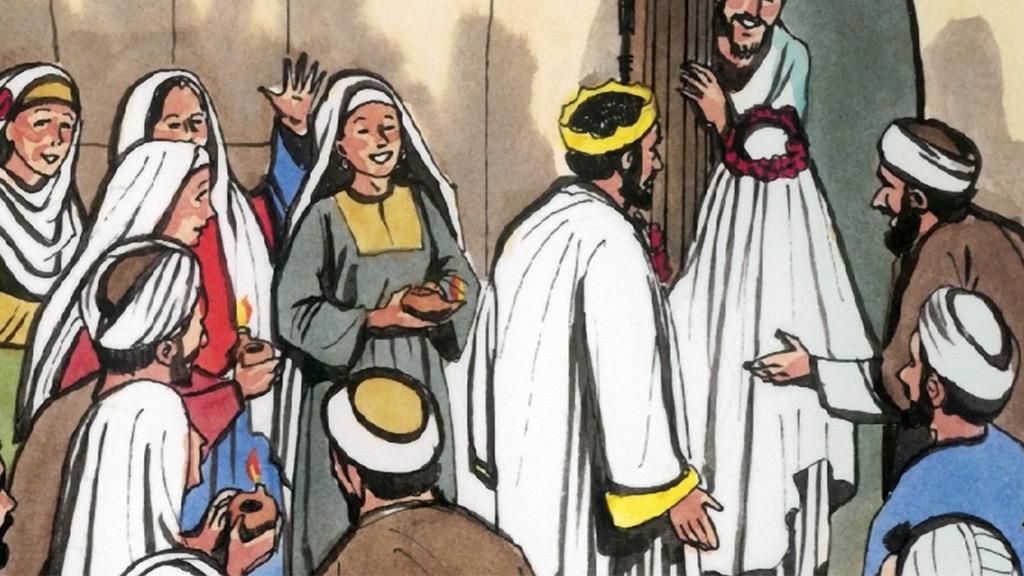 Uram, uram, nyiss ajtót nekünk!
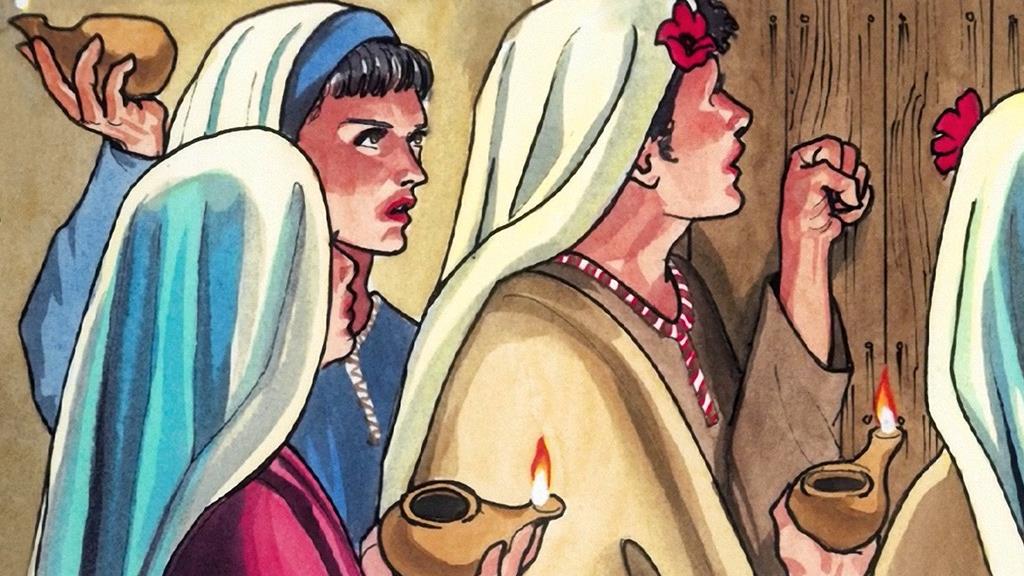 Később megérkezett a többi szűz is, és így szóltak:
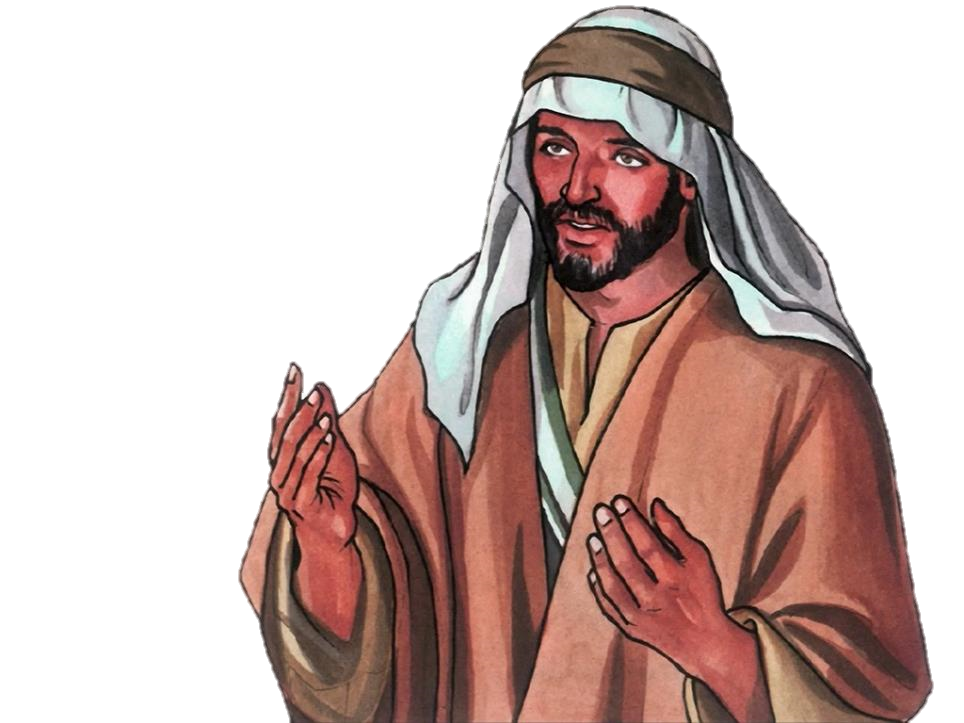 Bizony mondom nektek, nem ismerlek titeket. Vigyázzatok tehát, mert sem a napot, sem az órát nem tudjátok!
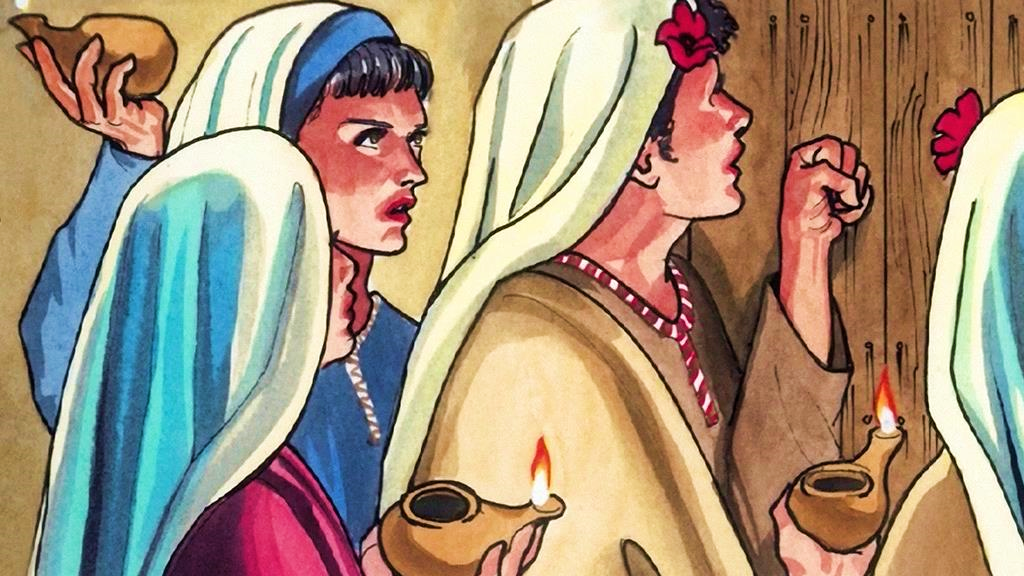 Ő azonban így válaszolt:
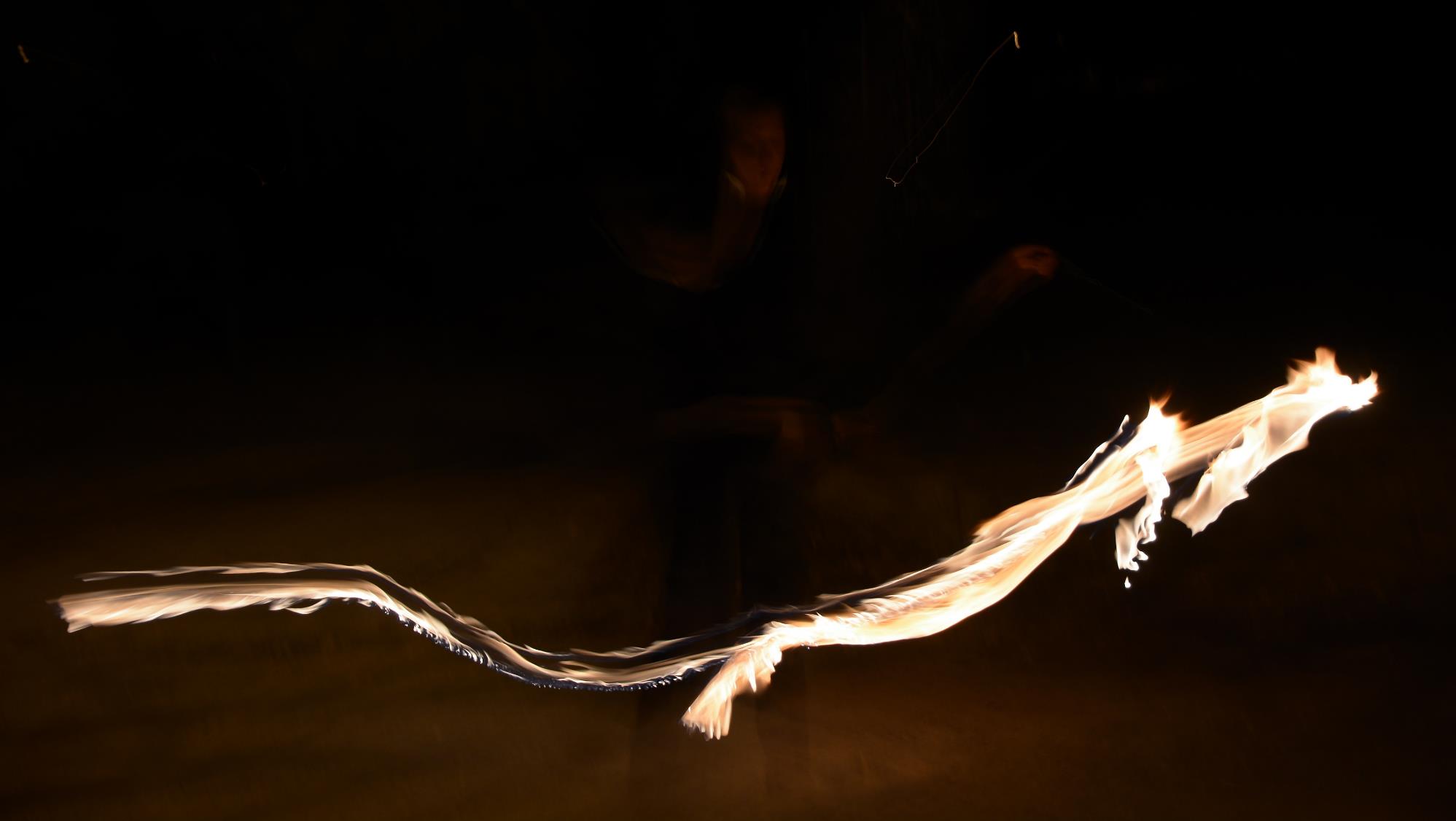 Jézus is beszél a készenlétről. Aki az Ő tanítványa, az ilyen készenlétben várja az Ő eljövetelét. Minden keresztyén várja Jézus visszajövetelét, de nem mindegy, hogy hogyan.
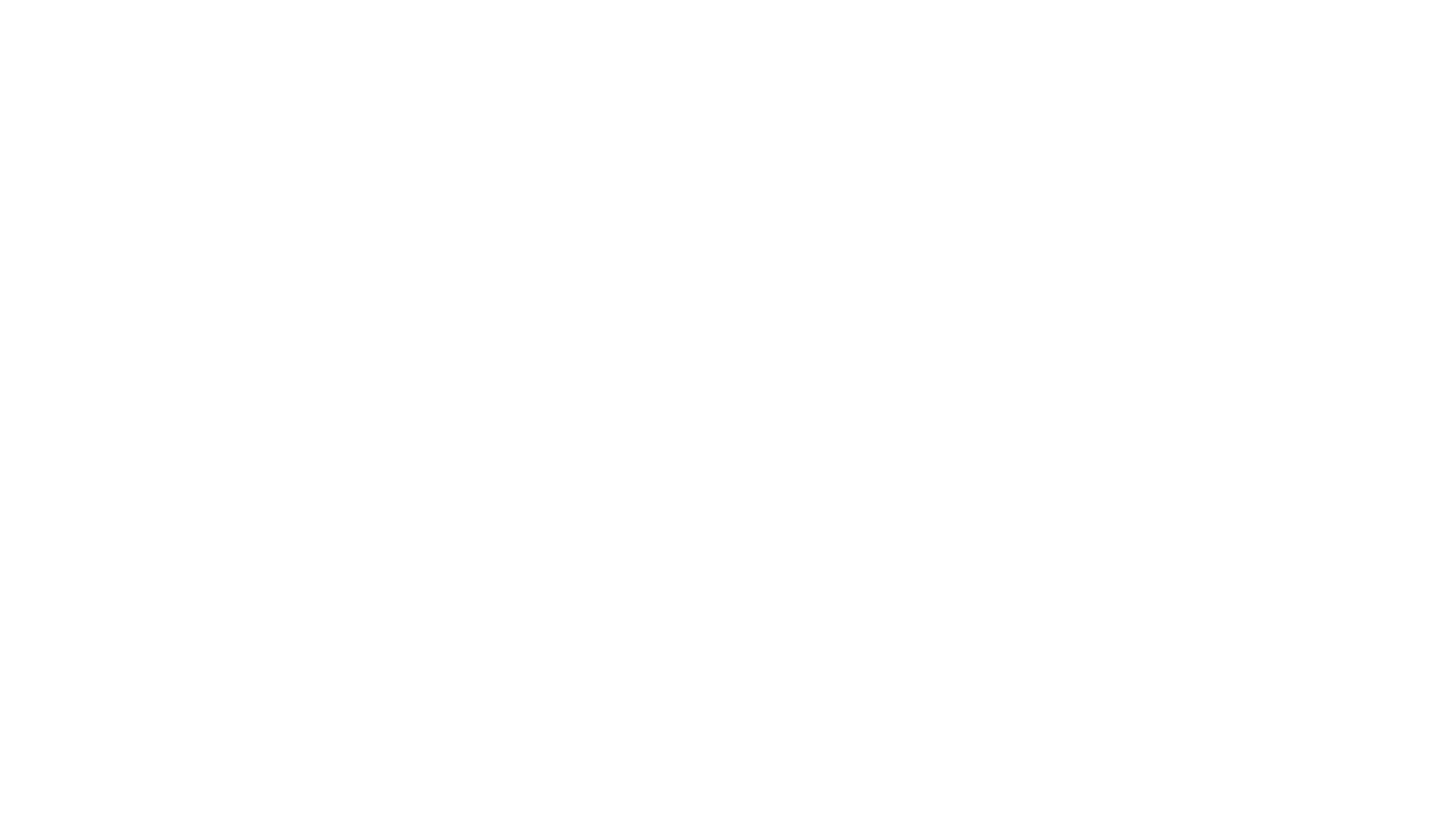 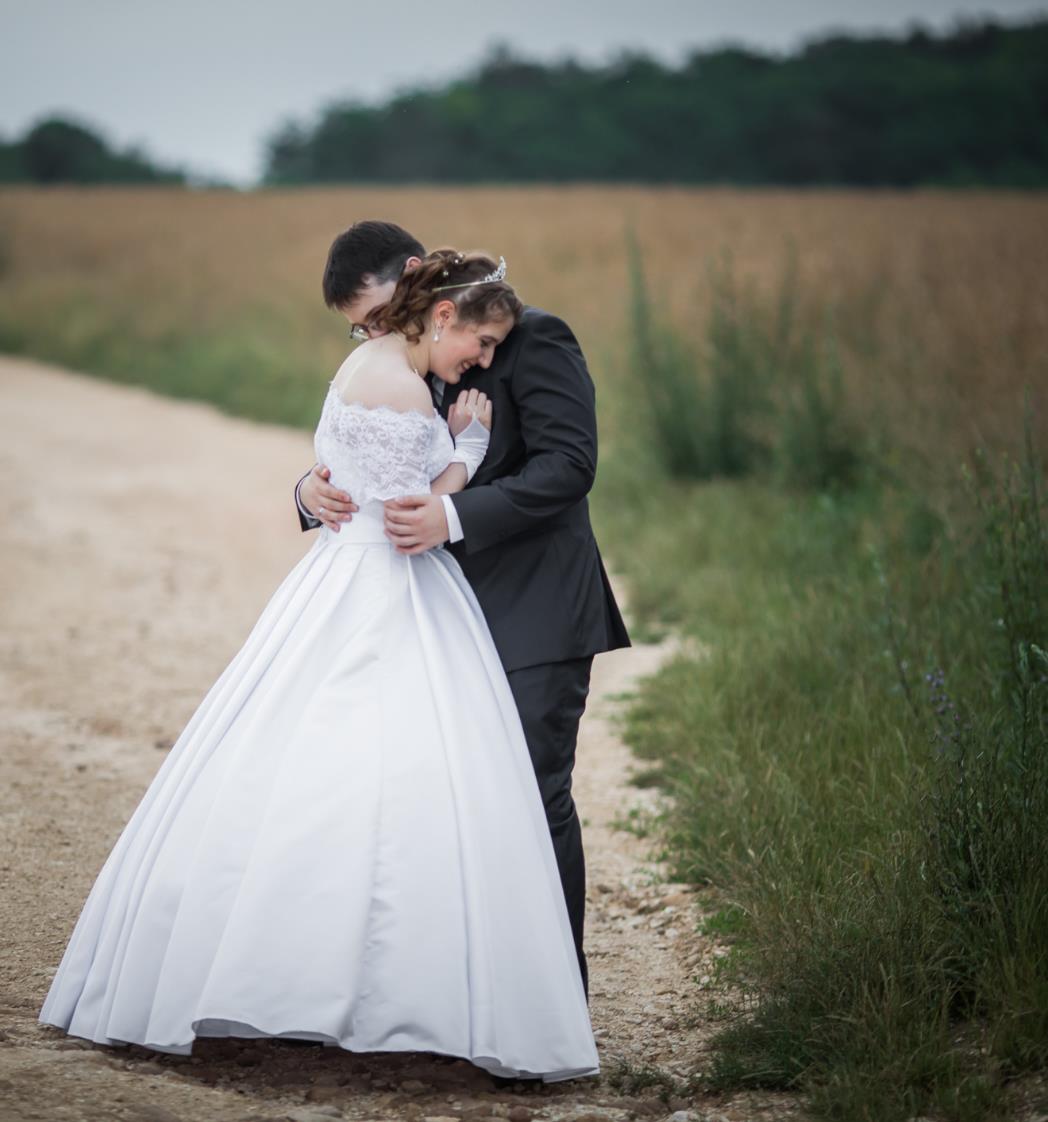 A hitben sokszor nehéz kitartónak lenni. Fellángol, majd csak pislákol, vagy éppen nem is ég. Erről szól Jézus példázata, amelyet a kor esküvői szokásaiból merített. A menyasszony a szülői háznál várta a vőlegényt. A nyoszolyólányok is vele voltak, de amikor hír jött a vőlegény érkezéséről, akkor elé mentek mirtuszágakkal, és az este miatt mécsesekkel, így kísérték a lakodalmas házhoz.
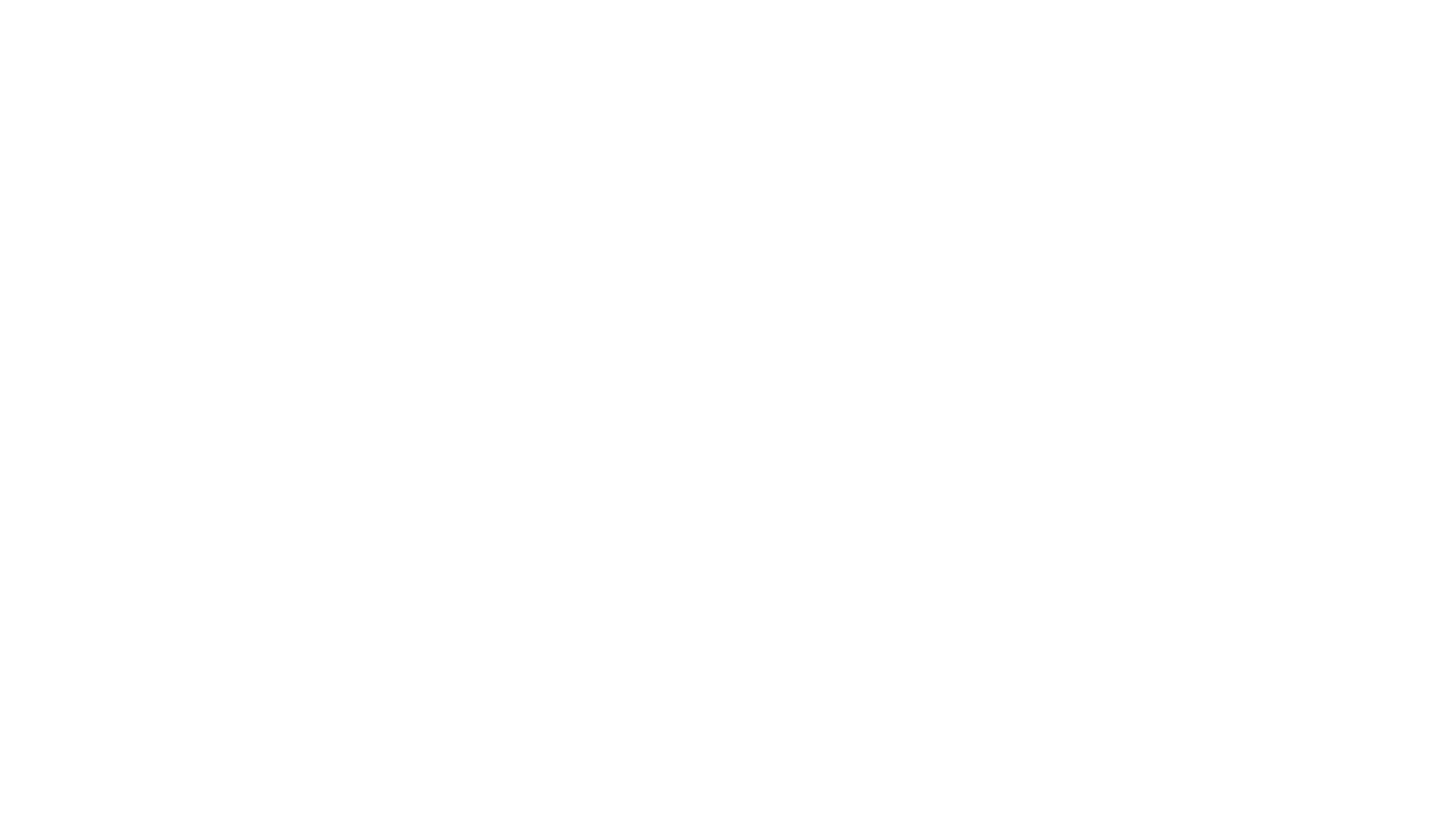 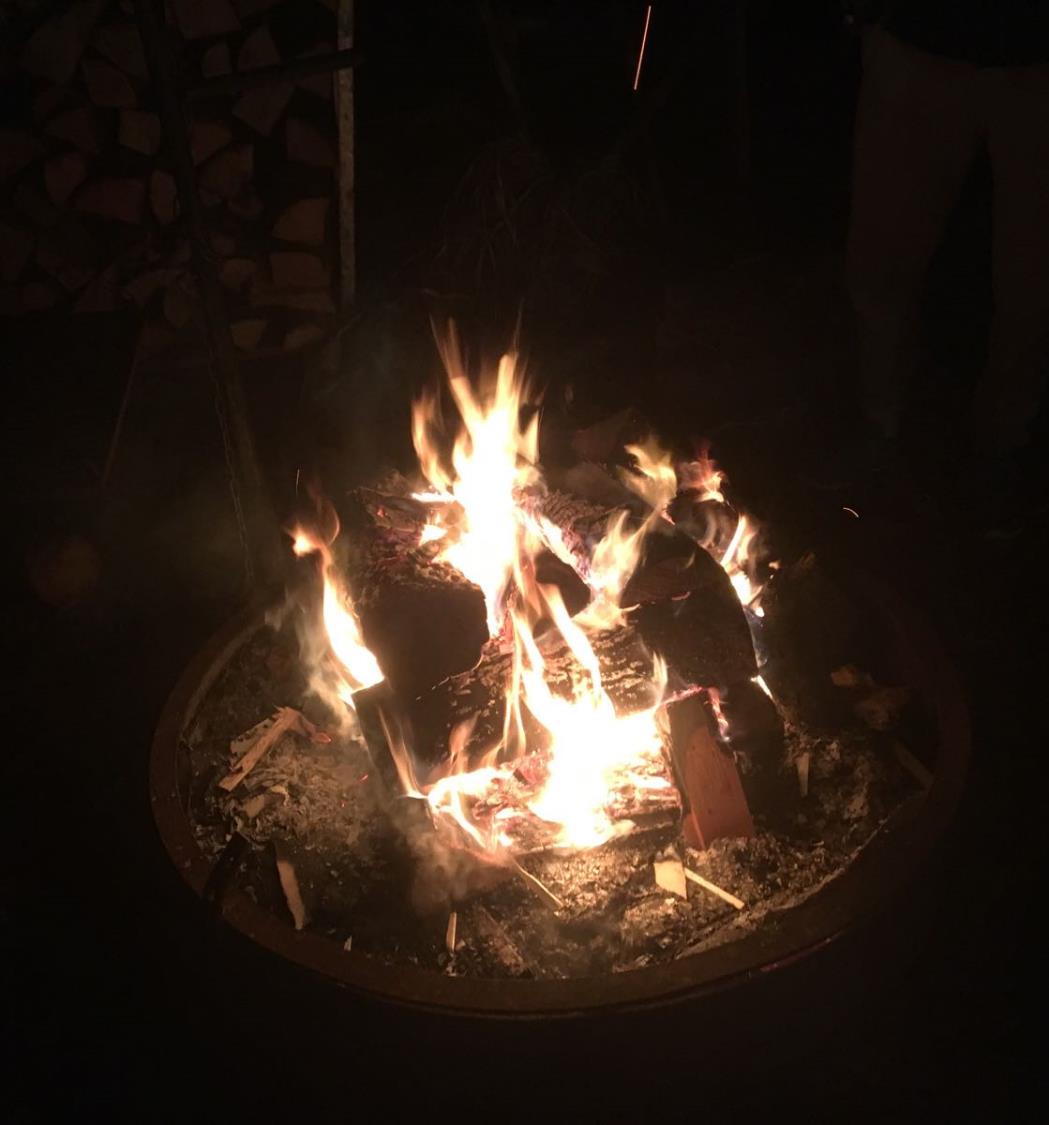 Jézus okosnak nevezi az előrelátó lányokat, akik kitartottak, és felkészülten várták a vőlegényt. Balgának azokat, akik ráérősen várakoztak.
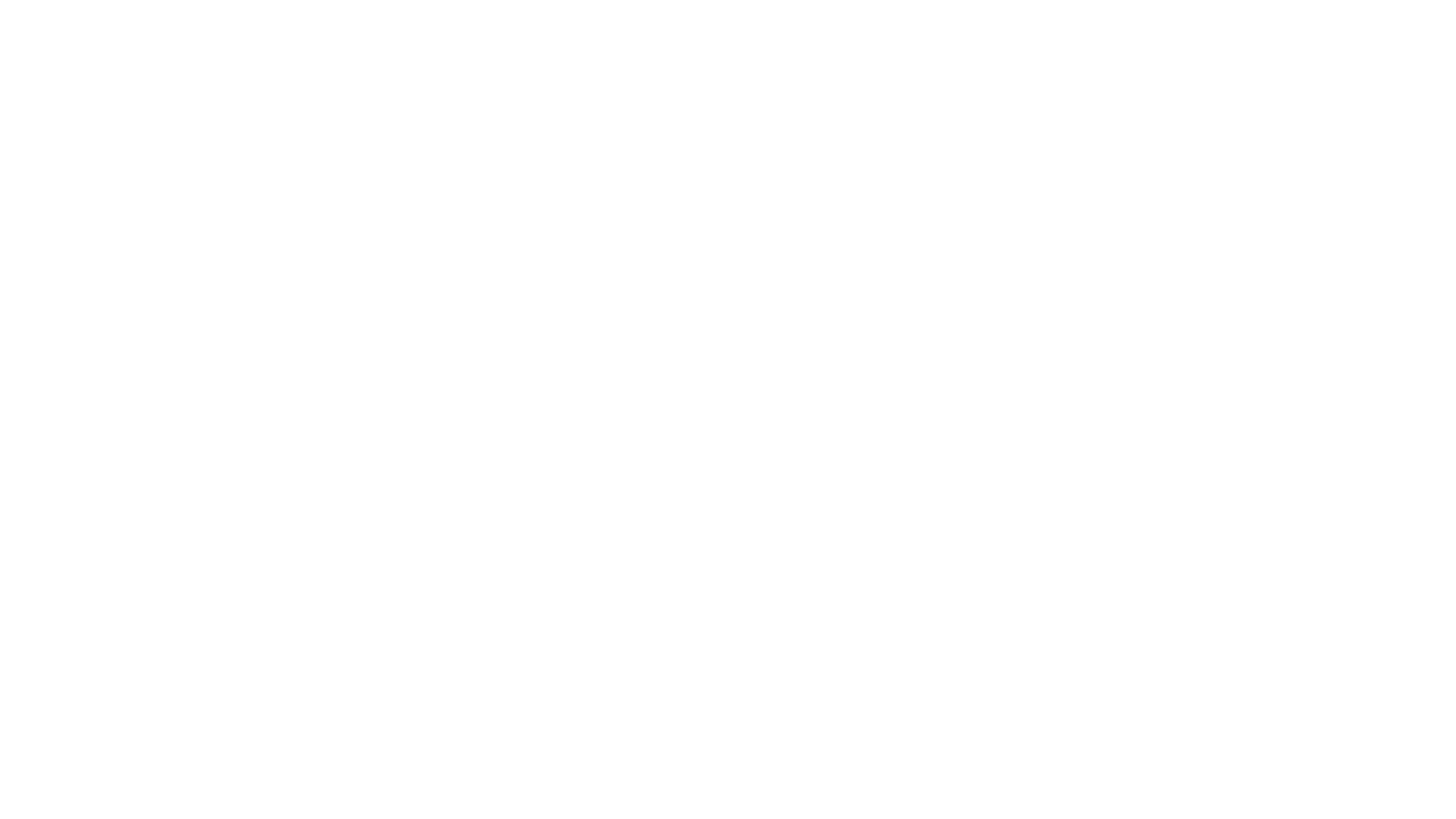 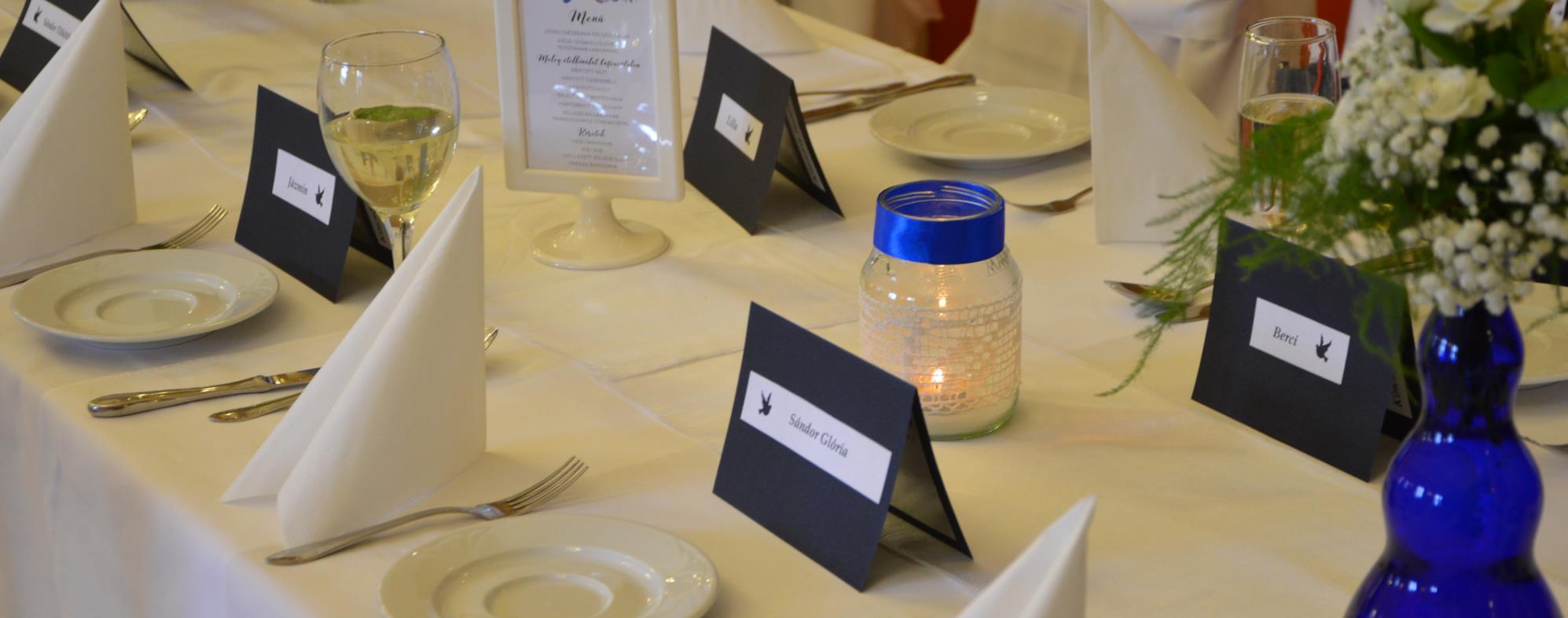 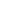 Rakd sorba a példázat eseményeit!
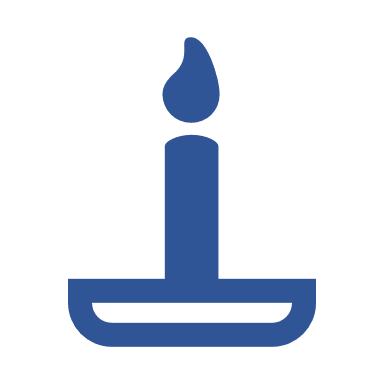 Kattints a mécsesre a feladat eléréséhez!
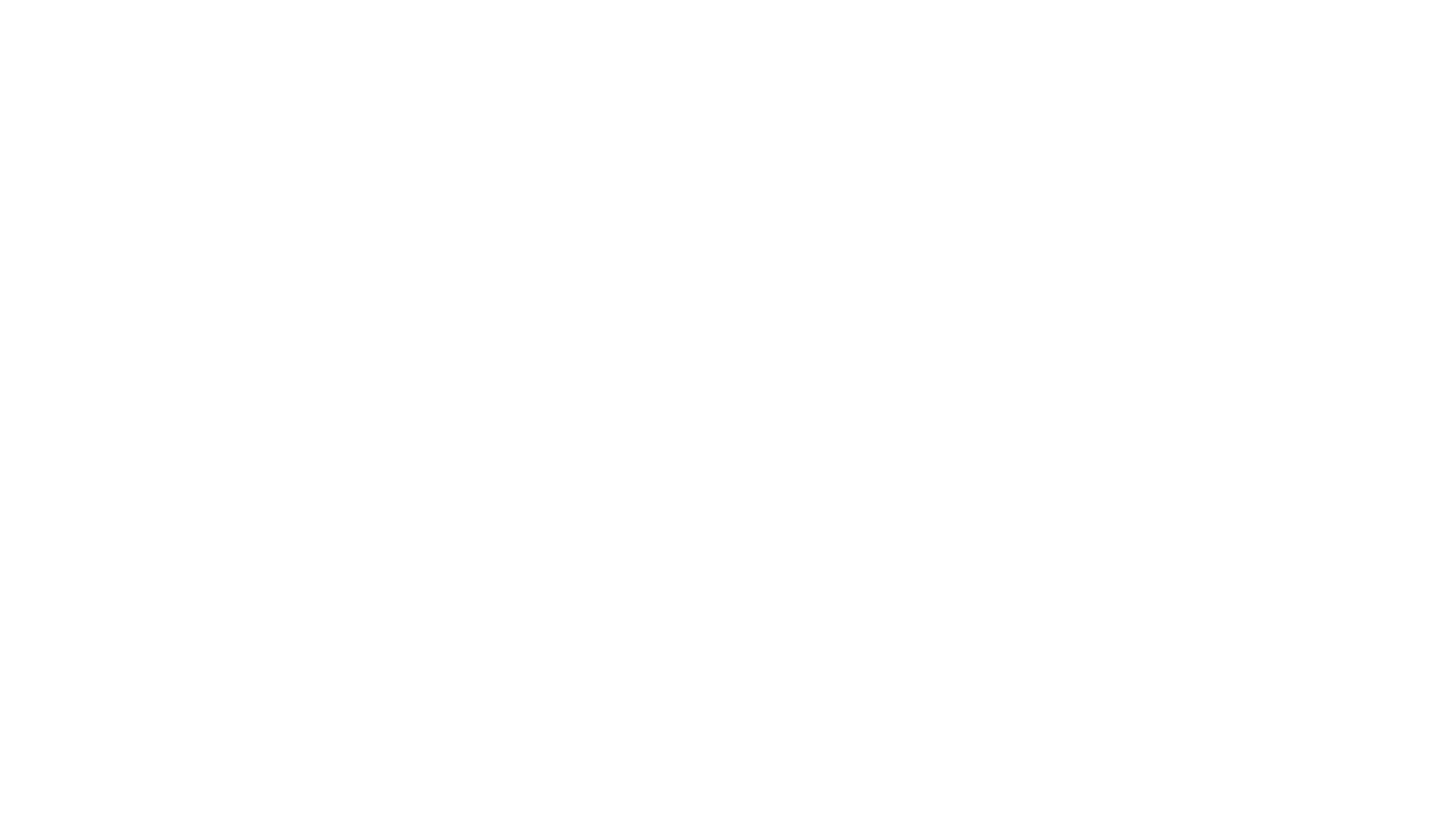 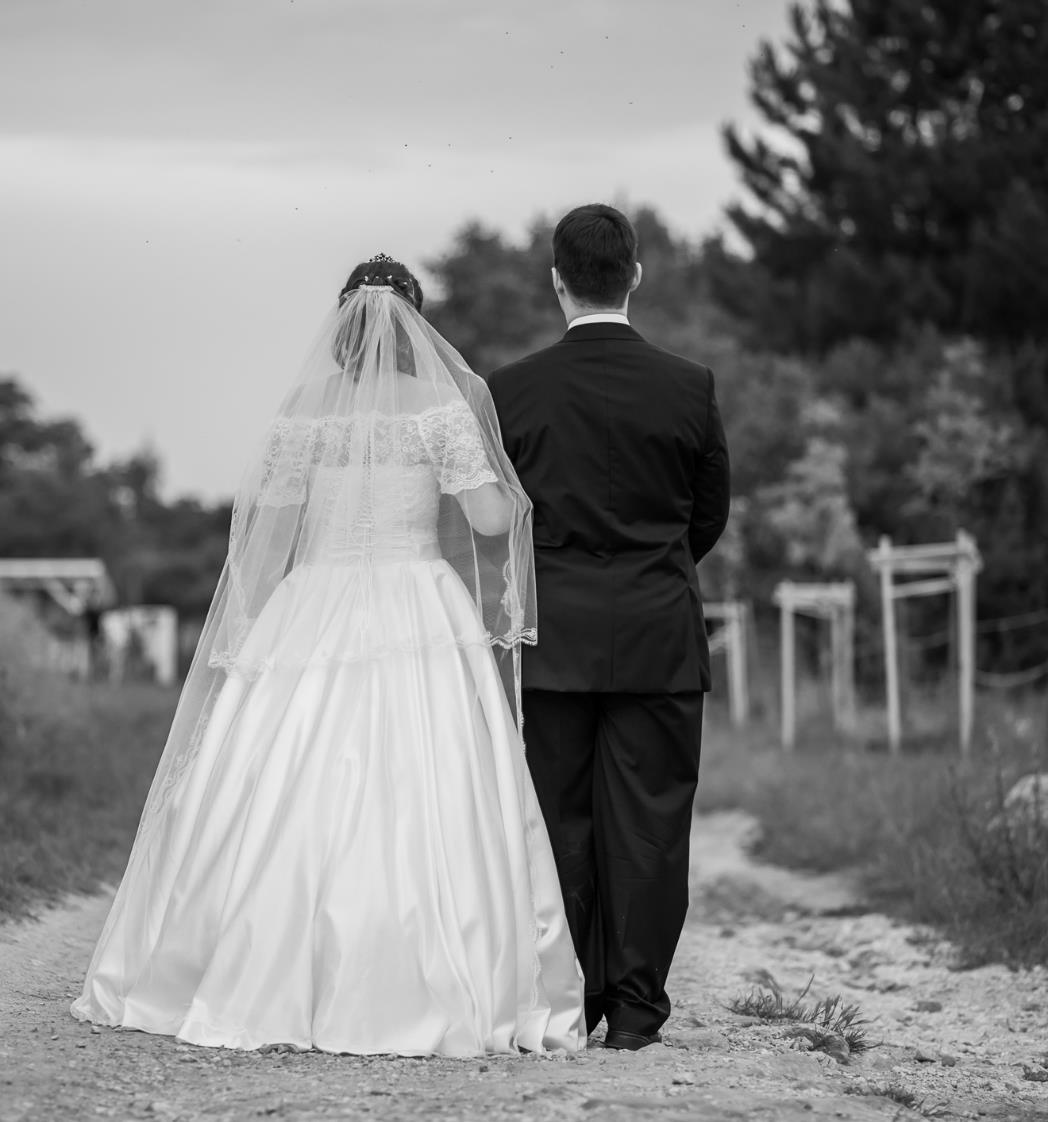 A példázat arra tanít bennünket, hogy Jézus olyan, mint a vőlegény, aki majd valamikor megérkezik. 
Visszajön az utolsó ítéletkor.
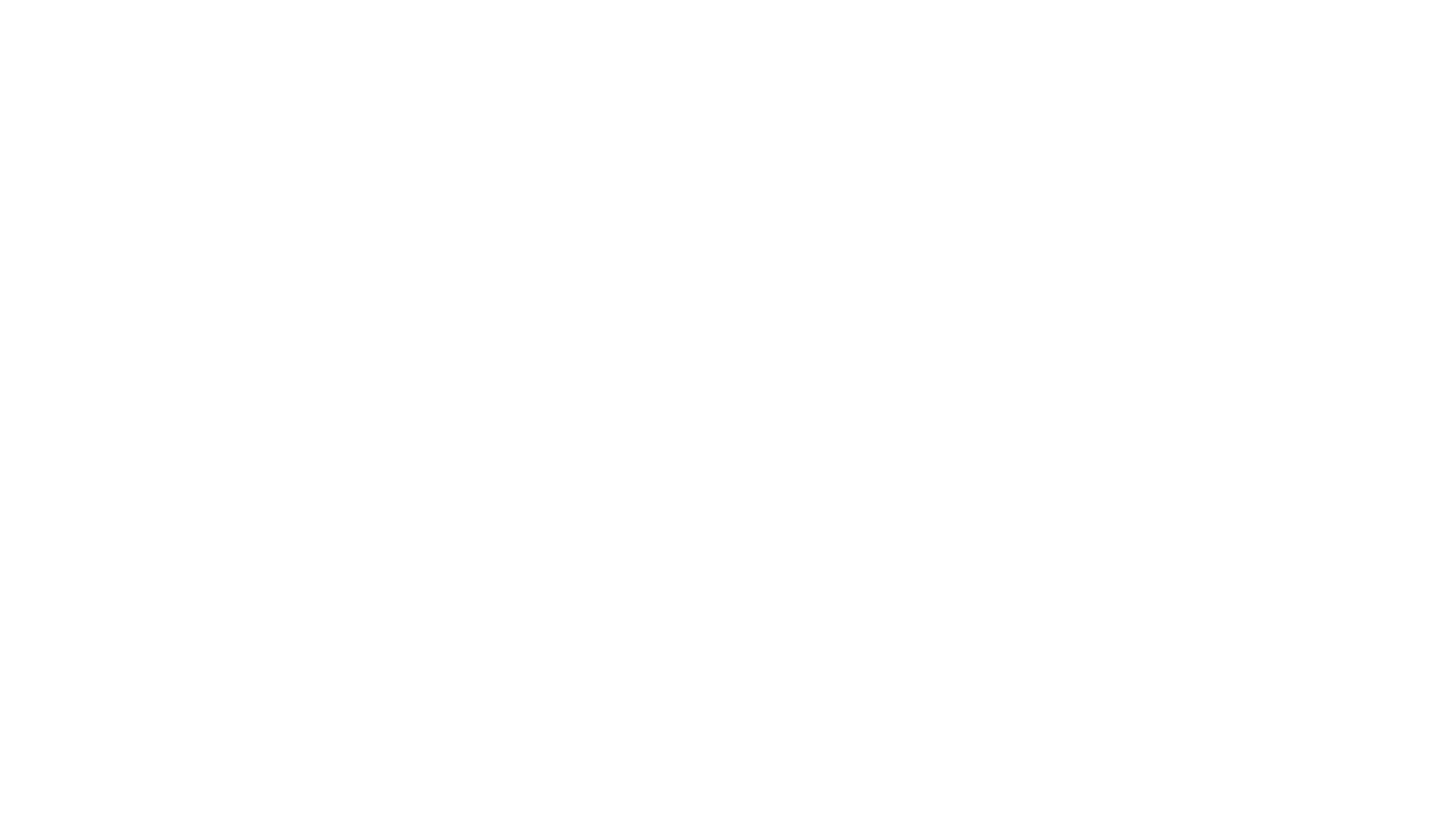 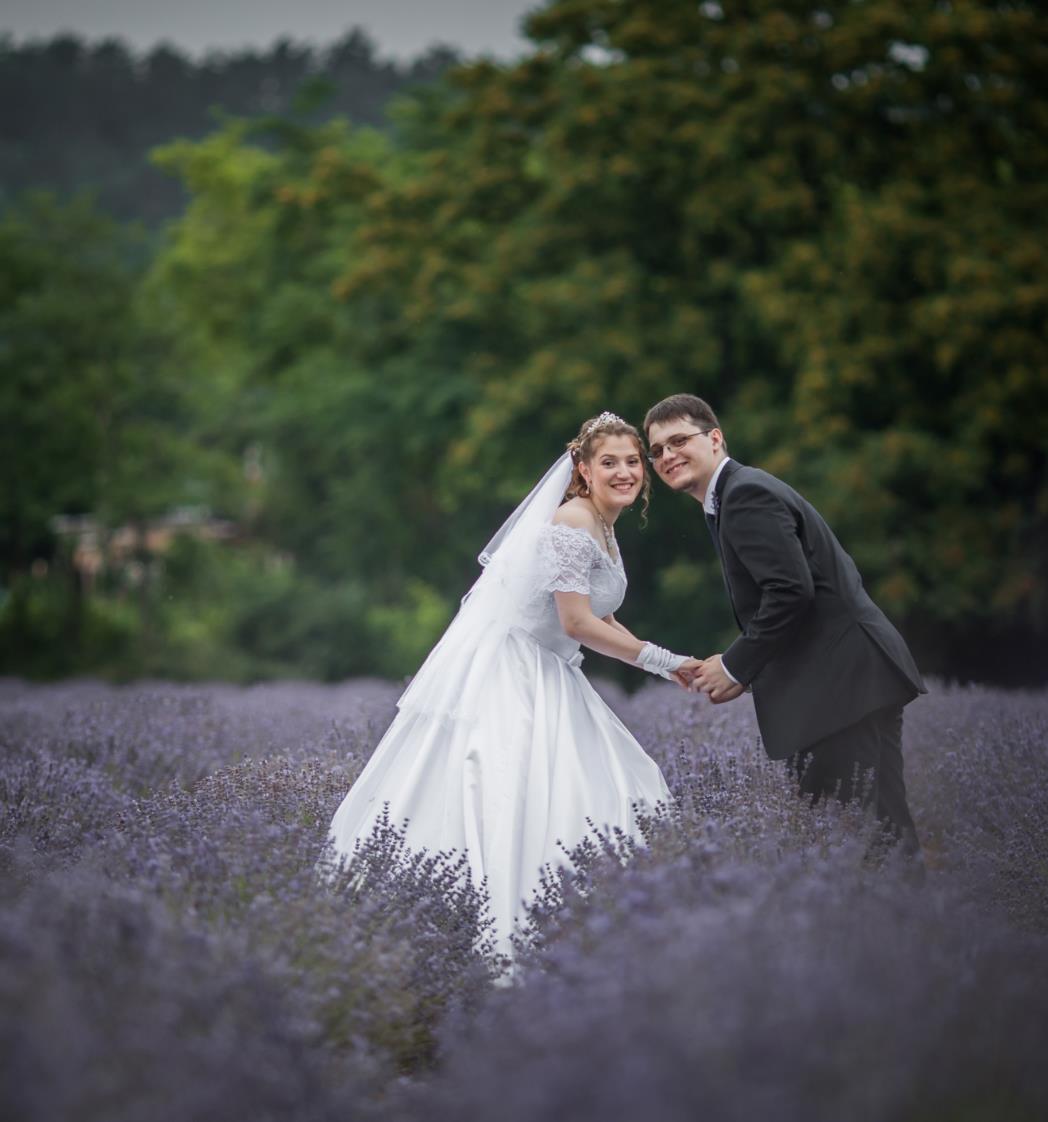 Kétféleképpen várhatjuk Őt:
előrelátóan, kitartóan és folyamatosan rágondolva, készülve az érkezésére;
vagy a mának élve, és semmivel nem törődve.

Jézus arra bátorít, hogy legyünk kitartóak és felkészülten várjuk az Ő visszajövetelét!
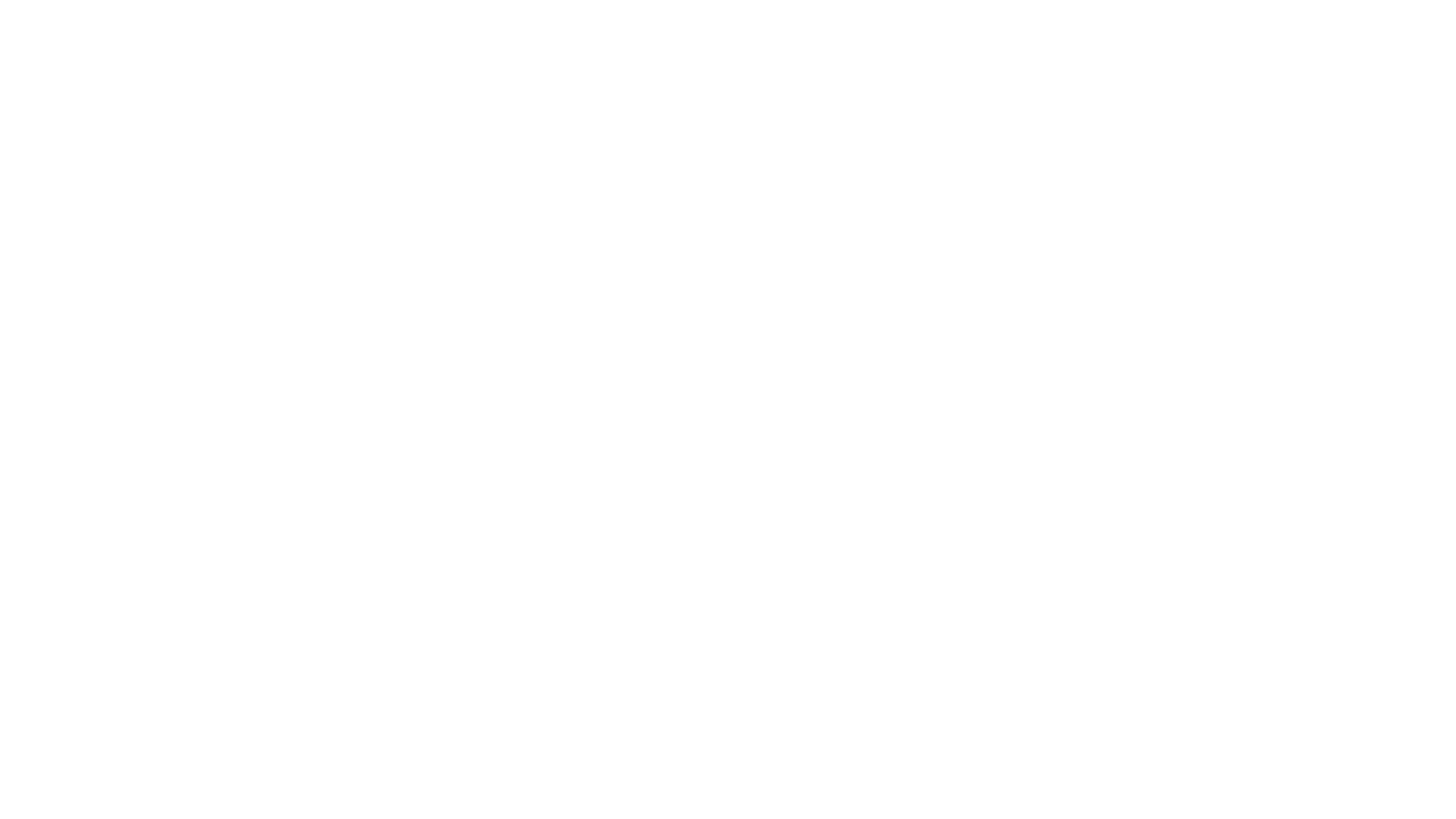 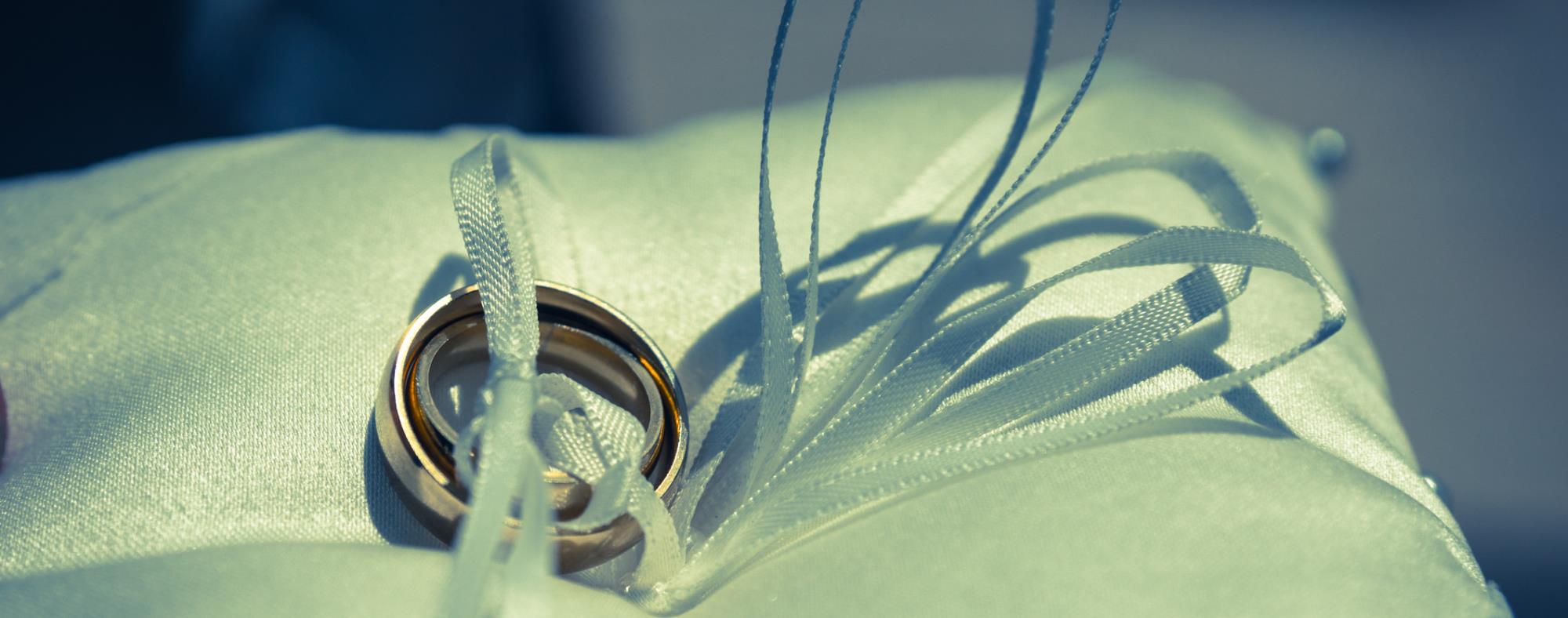 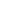 Keresd meg az aranymondás szavait!
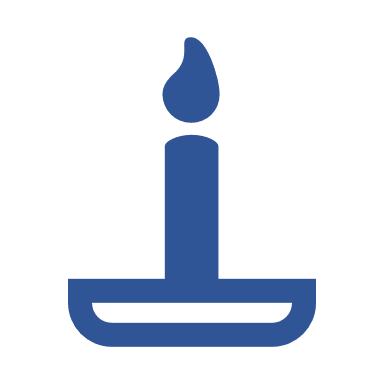 Kattints a mécsesre a feladat eléréséhez!
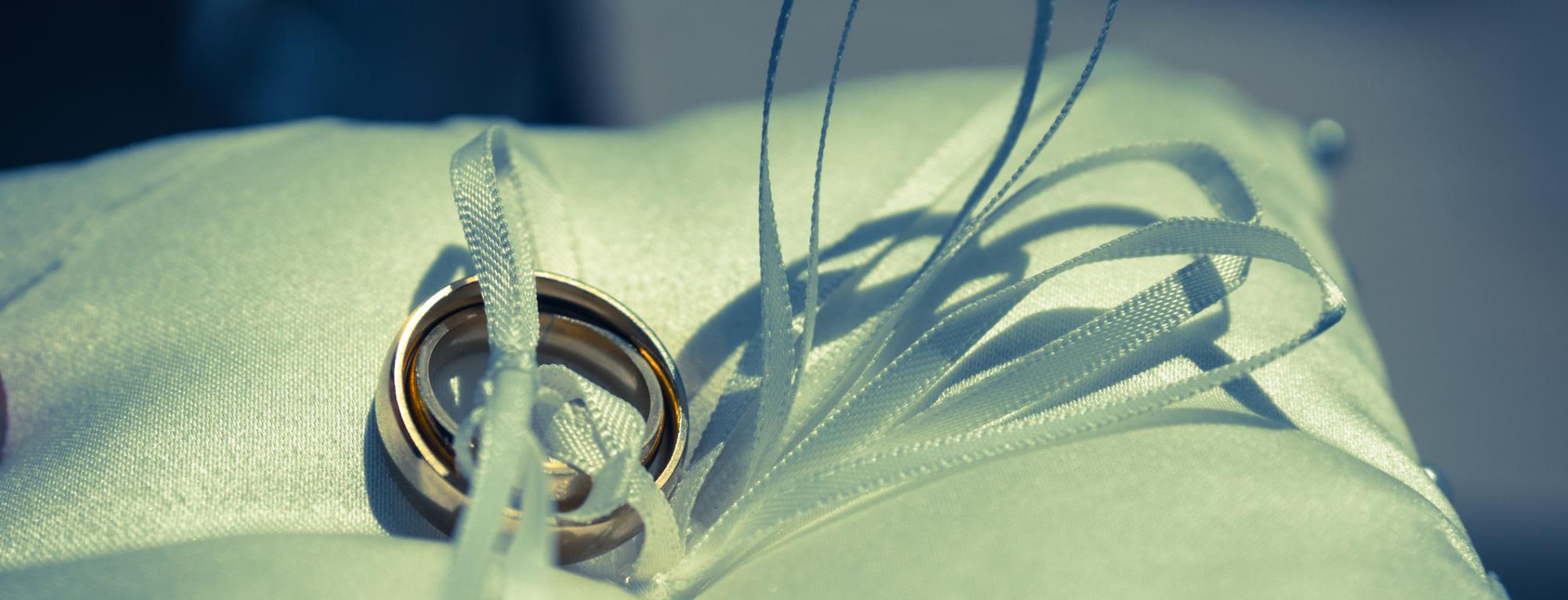 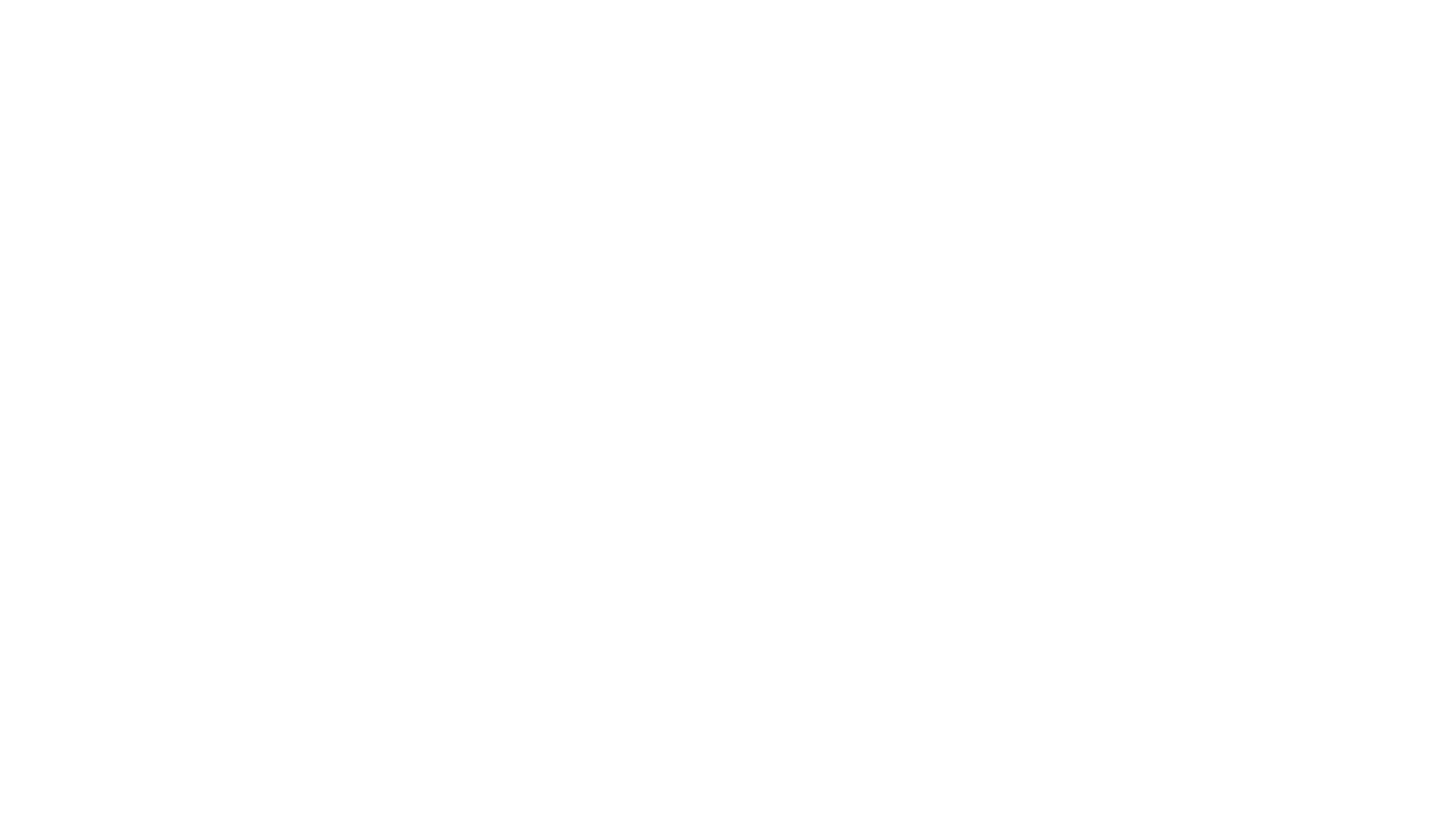 „Ezért legyetek ti is készen, mert abban az órában jön elaz Emberfia, amelyikben nem is gondoljátok!”Máté 24,44
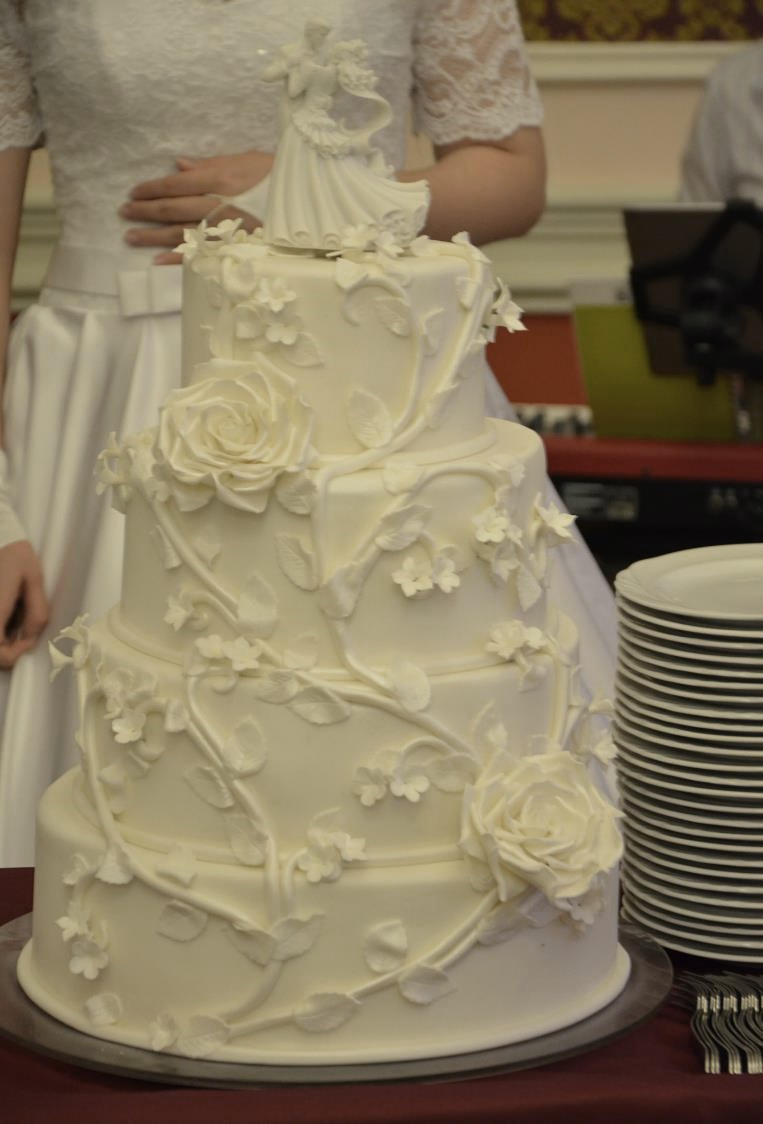 Tudod-e?
A parúzia (görög eredetű szó) eljövetelt jelent. Jézus második eljövetelére utal, amit megígért a tanítványainak, és azóta is várjuk, hogy visszajöjjön. Az őskeresztyének körében némelyek feladták a munkájukat, nem törődtek semmivel, mert azt gondolták, minek, ha Jézus úgyis hamarosan visszajön.

Te mit tennél ma, ha tudnád, hogy Jézus holnap visszajön? Hogyan készülnél?
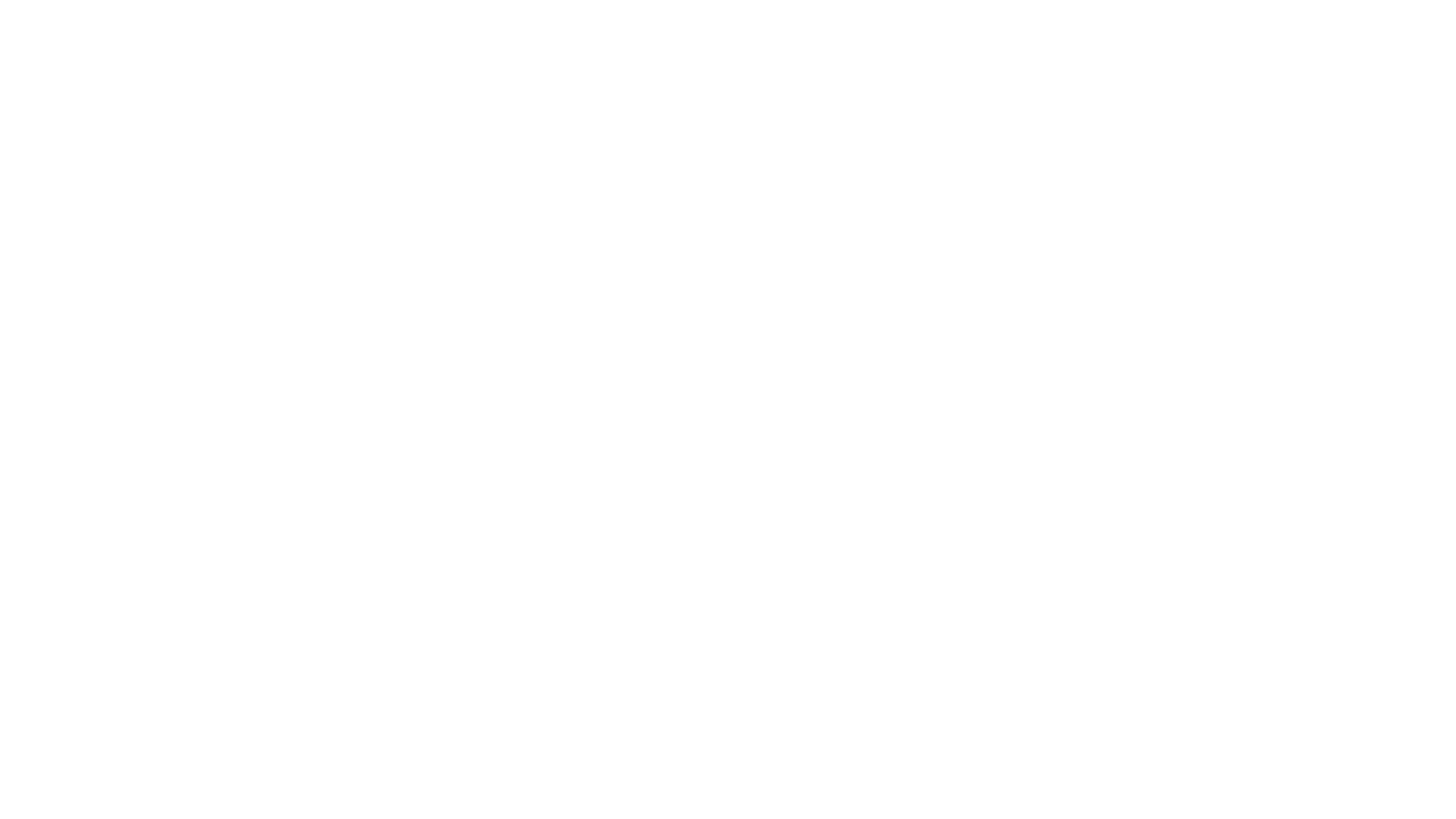 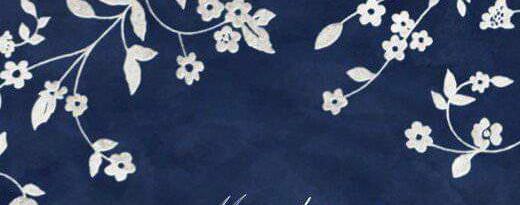 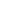 Válaszolj a leckéhez kapcsolódó kérdésekre!
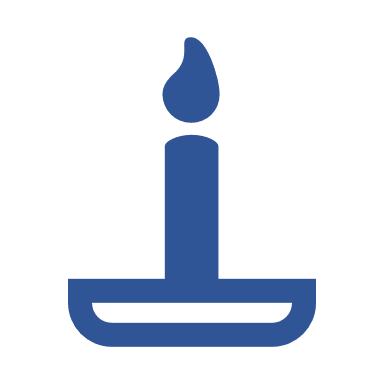 Kattints a mécsesre a feladat eléréséhez!
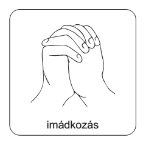 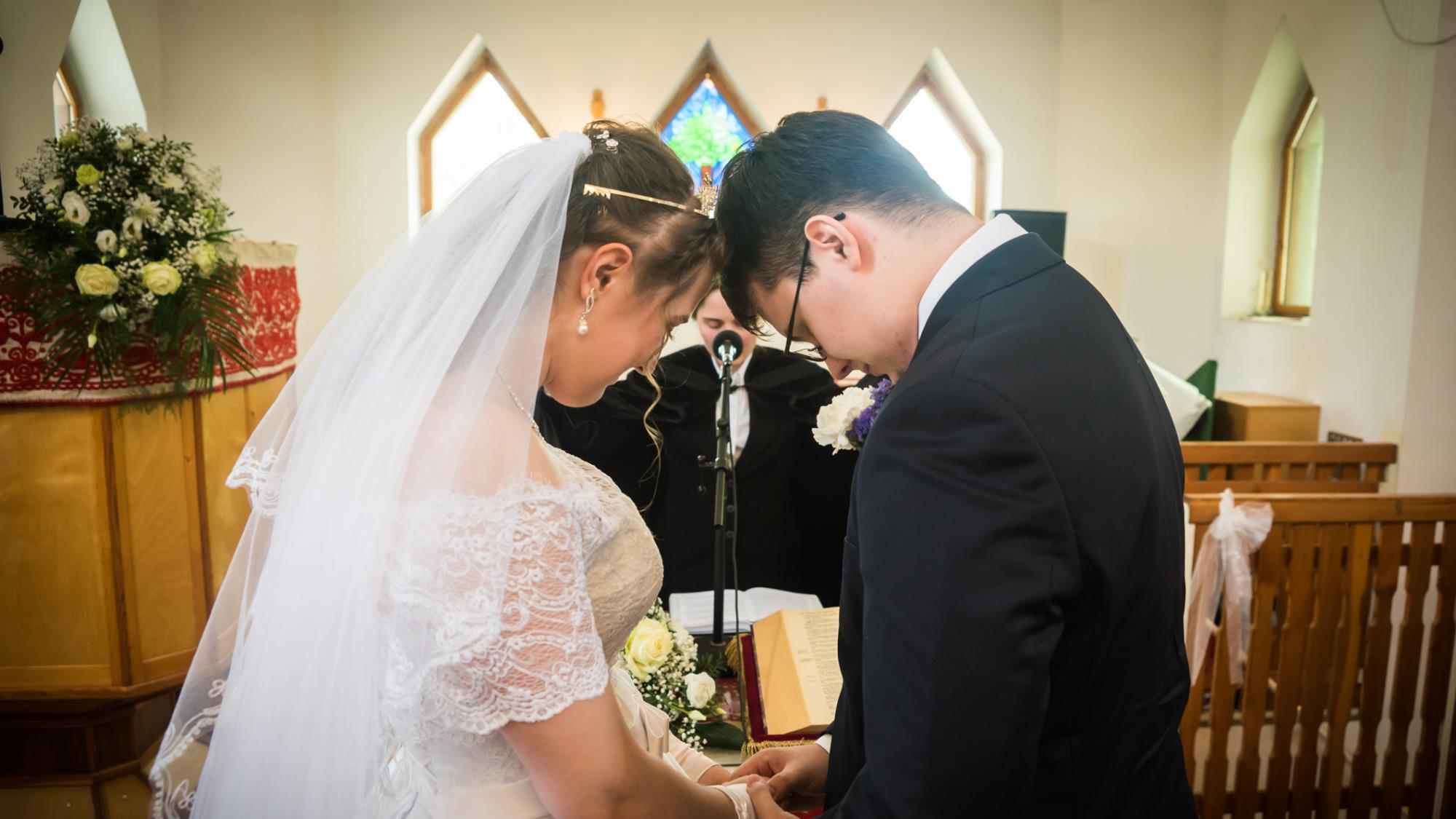 Imádkozzunk!
Azért, hogy készen találjon minket Krisztus, mikor újra eljön!
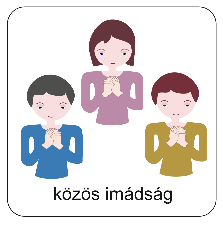 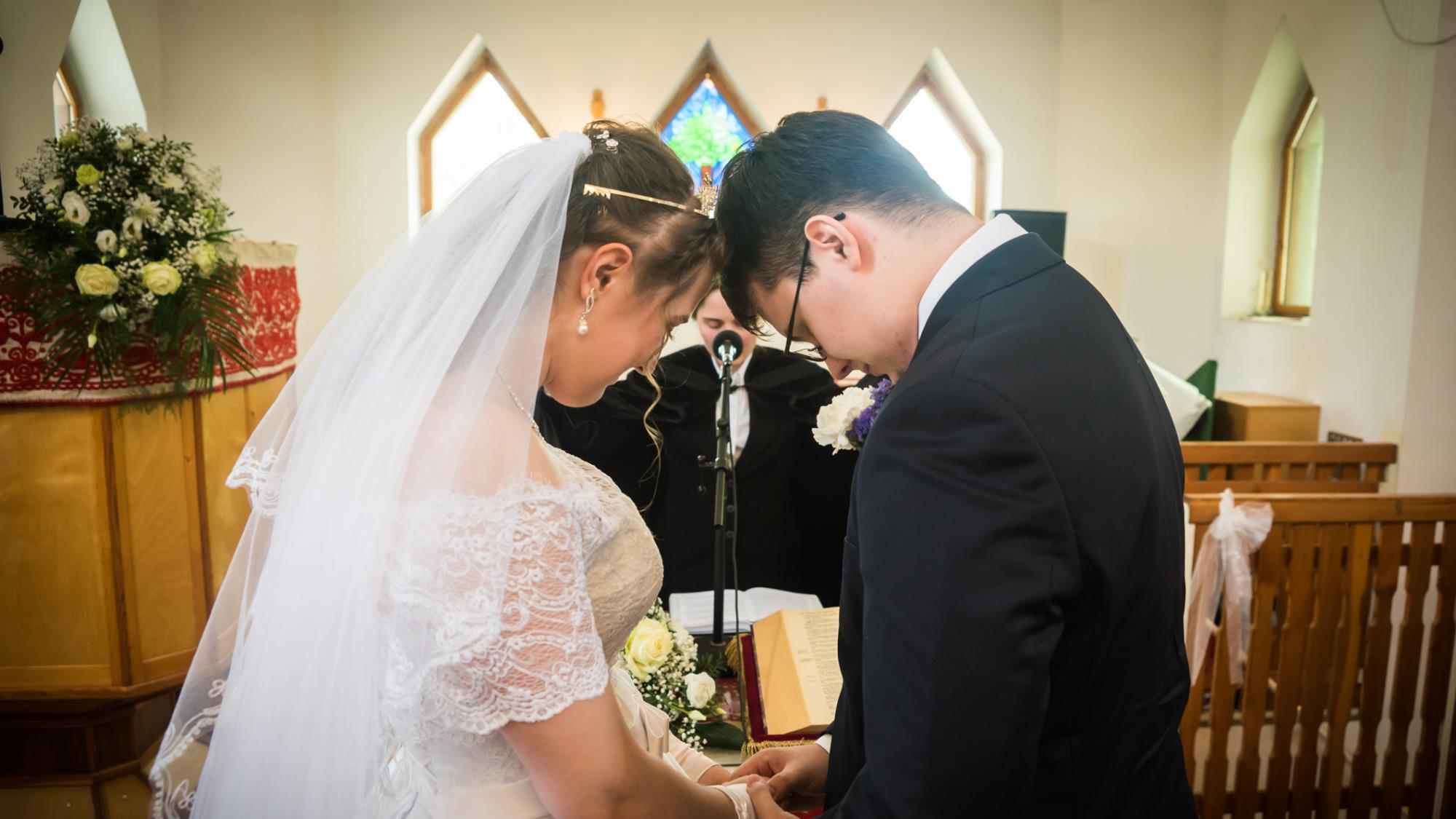 Mi Atyánk, aki a mennyekben vagy, 
szenteltessék meg a te neved,jöjjön el a te országod, legyen meg a te akaratod, 
amint a mennyben, úgy a földön is;Mindennapi kenyerünket add meg nekünk ma,és bocsásd meg vétkeinket, miképpen mi is megbocsátunk az ellenünk vétkezőknek;És ne vígy minket kísértésbe, de szabadíts meg a gonosztól;Mert tied az ország, a hatalom és a dicsőség mindörökké.Ámen.(Mt 6,9-13)
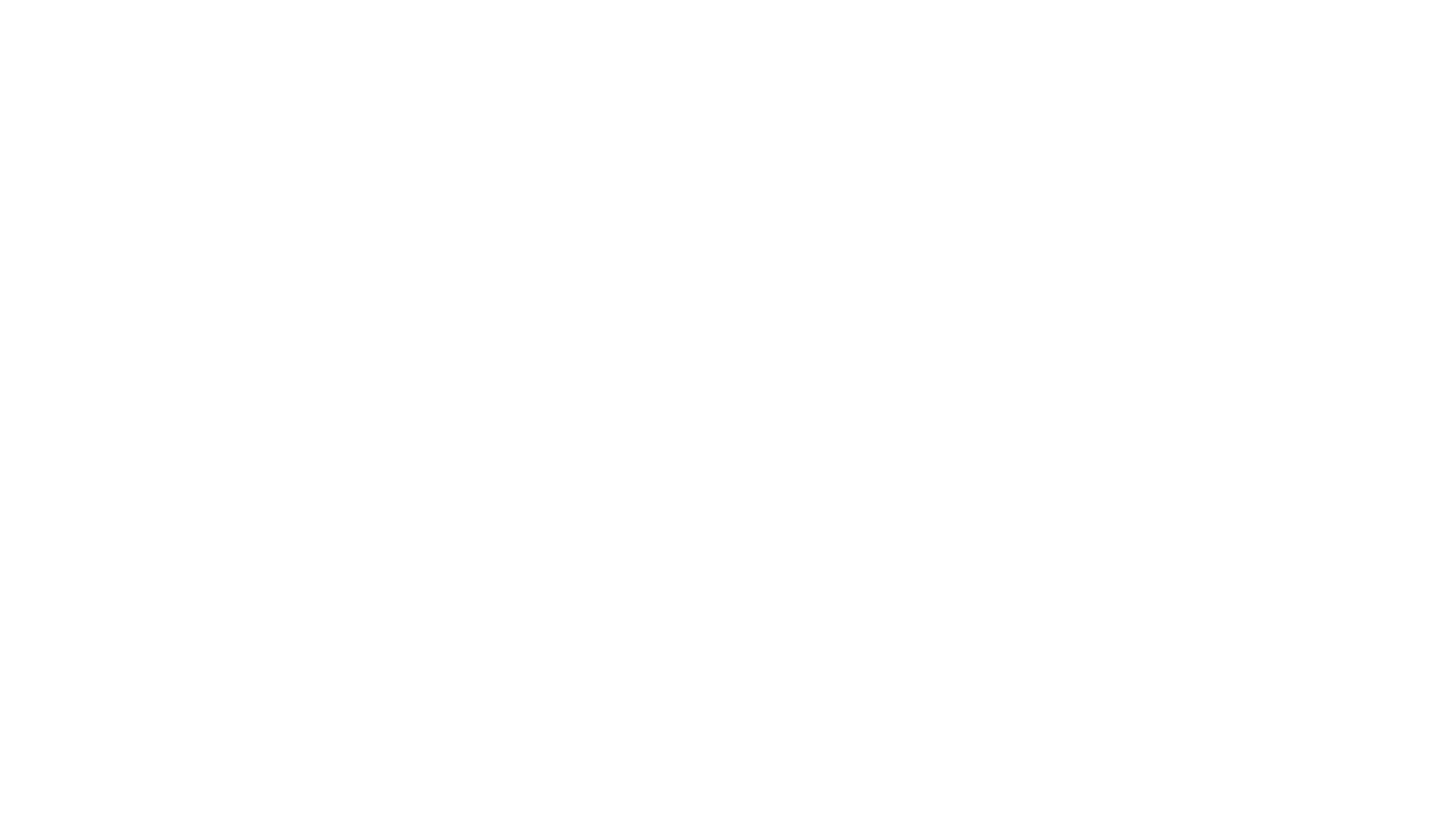 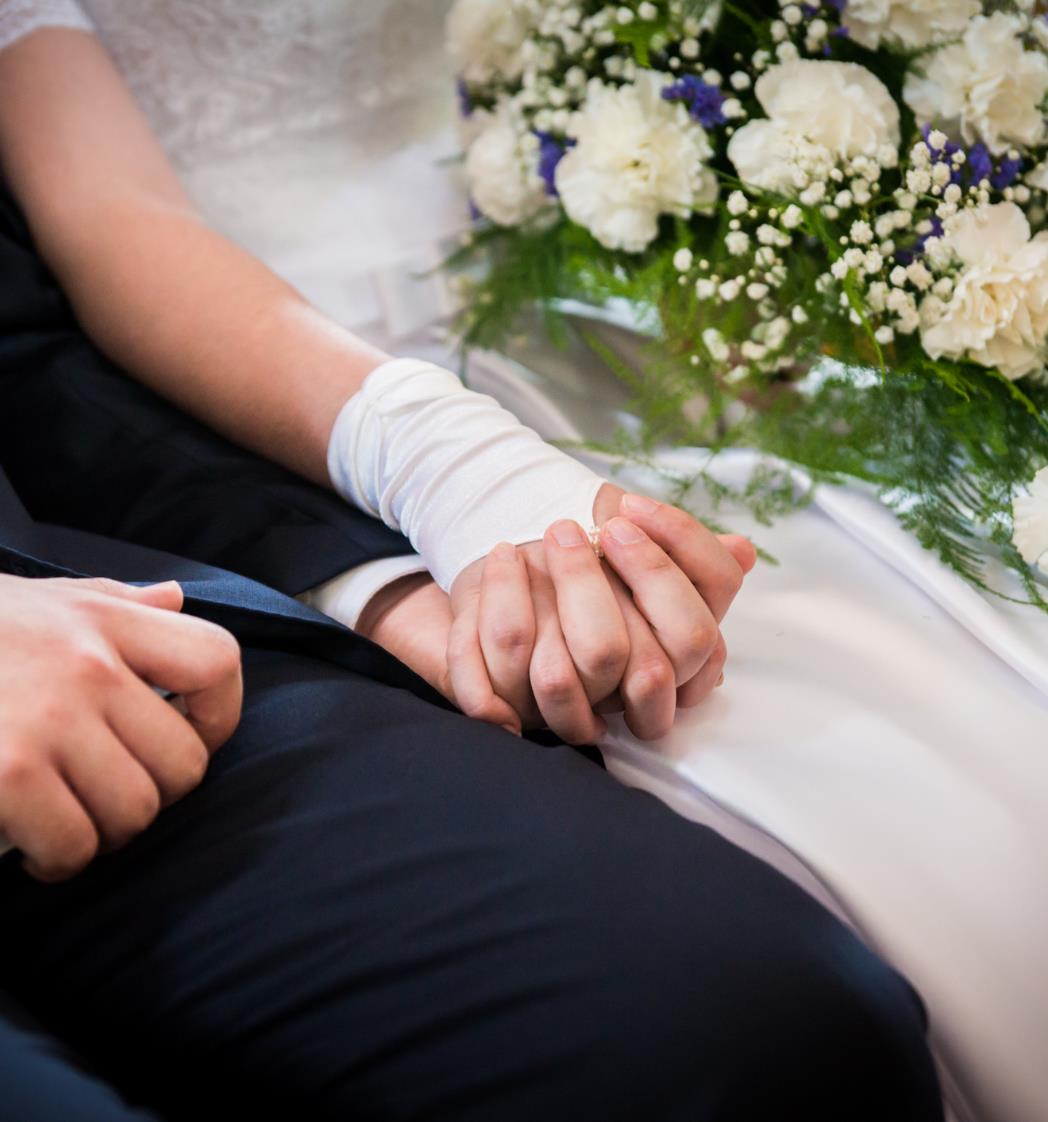 Áldás békesség!
A PPT-ben felhasznált képek a www.freebibleimages.org internetes oldalon találhatóak és ingyenesen letölthetők, valamint a szerző saját tulajdonát képezik!